KOL Mapping 
In-depth Profile
Feedback Meeting Deck
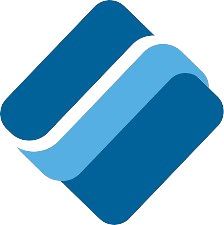 Pharming
Primary Immunodeficiency Disorders
PRESENTATION CONTENTS
08
06
07
05
In-depth Profiles
Data summary of the KOLs who have in-depth profiles.
Timeline & Next Steps
A timeline for the project and the remaining next steps for both Pharming & Pi Healthcare.
Deliverables
Listing the deliverables that will be shared following the meeting.
Contacts
Contact details for Pi Healthcare if further information about the project is required.
01
Project Introduction
An introduction to the project, discussing the objectives and key questions.
02
Desk Research
An overview of the parameters included within the mapping and the distribution of activity level.
03
Data Insights
Topline insights form the mapping, highlighting key statistical information.
04
Parameter Insights
Overviews for each of the mapped parameters from the data, showcasing key information.
Project Introduction
PROJECT OBJECTIVES
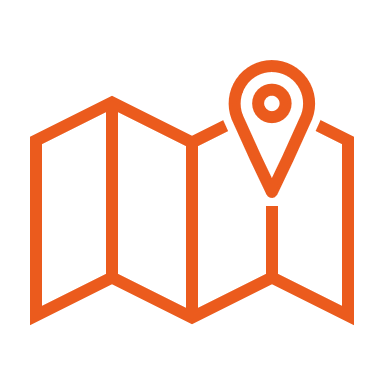 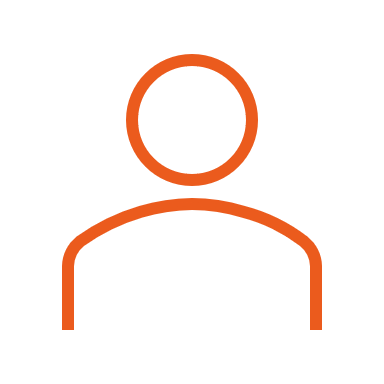 Engage
Map
Monitor
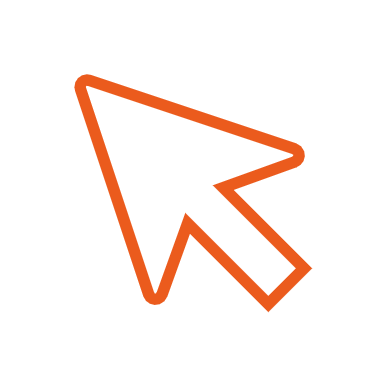 Support the platform launch to ensure effective utilization by Pharming teams.

Optimize access and engagement with key stakeholders.

Enable teams to leverage the platform to meet critical success factors in Primary Immunodeficiencies.
Develop a structured global stakeholder overview with a drill down on 15 markets.
Identify a pool of 50 key experts.

Compile a list of Centers of Excellence & private clinics.

Upload all data to the stakeholder management platform.
Argentina
Australia
Brazil
Canada
Colombia
France
Germany
Italy
Japan
Saudi Arabia
South Korea
Spain
Türkiye
United Kingdom
United States
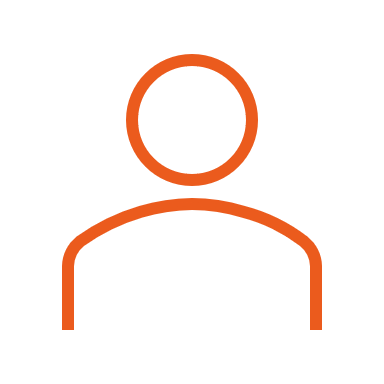 KEY QUESTIONS
Who are the key experts in Primary Immunodeficiencies? 
What do these experts specialize in?What are they publishing in?
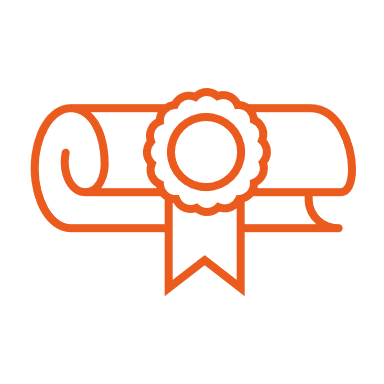 Experts
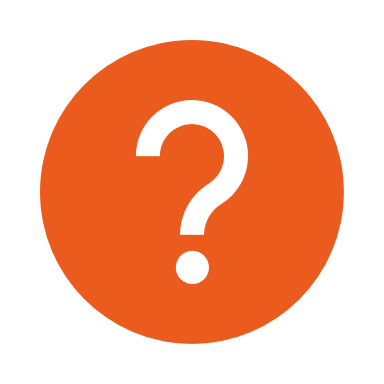 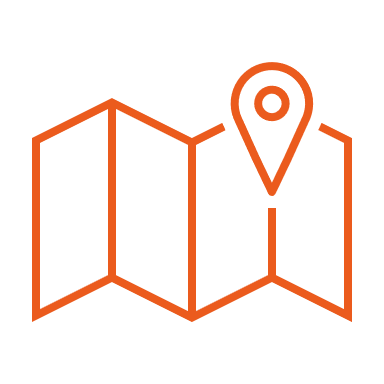 Where are these stakeholders located?
Who is involved in regulatory/economic evaluation and guidance/pathways in the target countries?
Who has a voice in policy, market access & procurement?
Markets
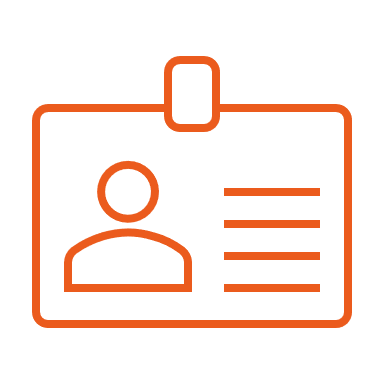 Which professional organizations are working in Primary Immunodeficiencies?
Which patient organizations and advocacy groups are working in these disease areas?
Which experts engage with these organizations?
Advocacy
Which KOLs have a profile that match your objectives?
Who can you engage with?
Which KOLs can help direct corporate strategy with health equity?
Which KOLs are disseminating information on clinical/scientific content in alignment with your brands?
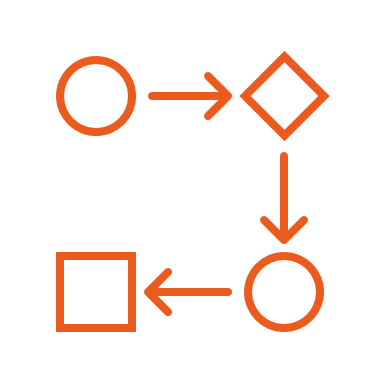 Strategy
Desk Research
Health EconomistTerms
Treatment Terms
Clinical Terms
Clinical Trials
Prof. Orgs.
Patient Orgs.
Regulatory Agencies
Payor Groups
PARAMETERS SEARCHED IN
Guidelines
Congresses
Journals
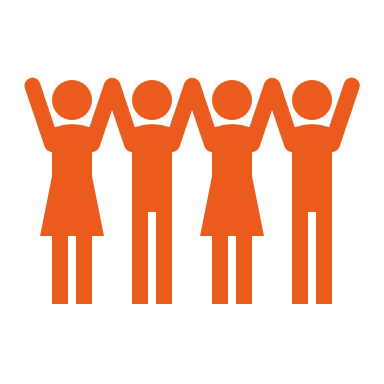 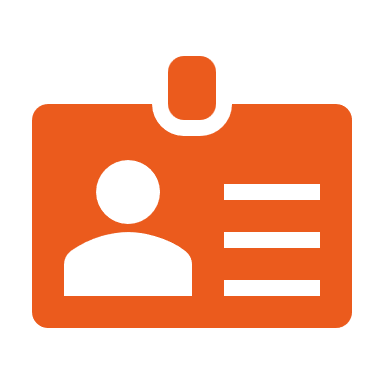 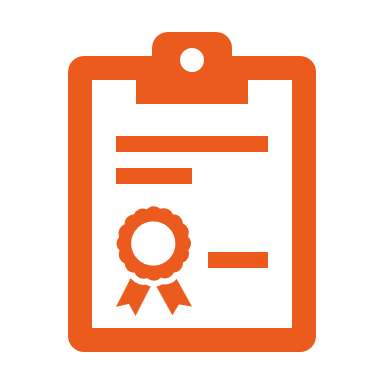 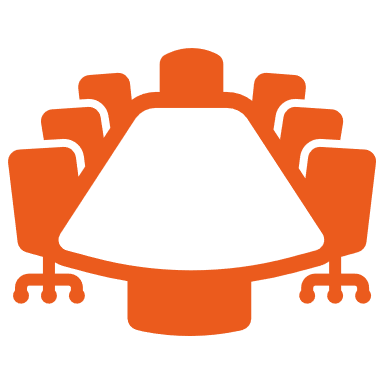 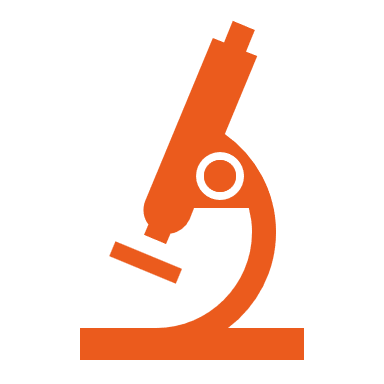 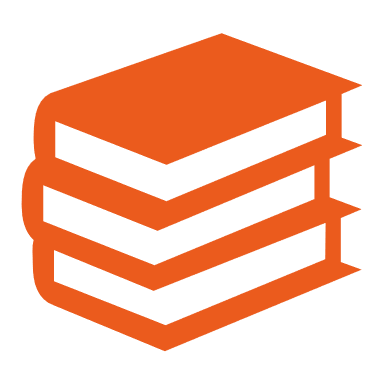 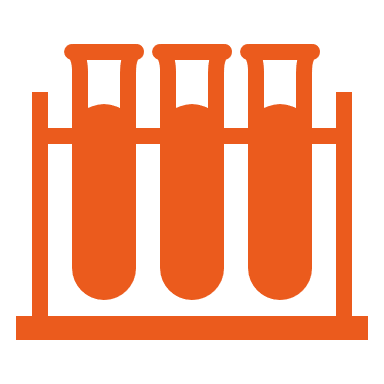 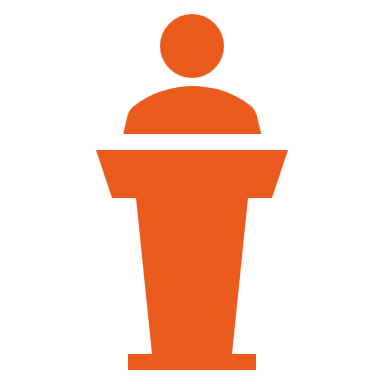 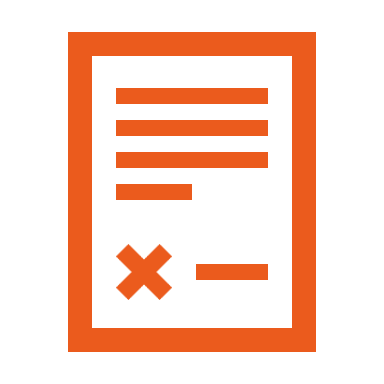 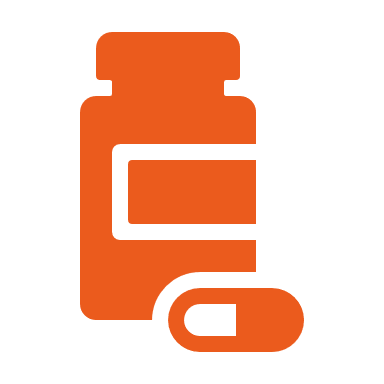 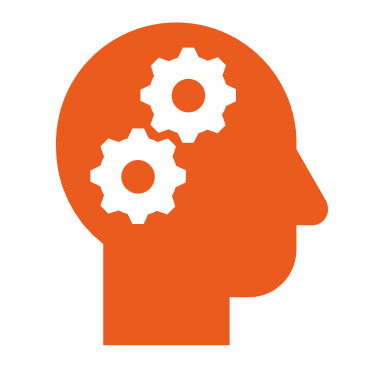 A total of 1,606 activities were uncovered across the 11 parameters using the following MeSH search criteria.
Immunology
General
Rare Diseases/ Orphan Diseases/ Rare Pediatric Diseases/ Genetic Disease
PIDs
Immunodeficiency/ Immunocompromization/ Immunology/ Immune Disorders/ Allergy & Immunology/ Immunogenetics/ Immunochemistry Pediatric Immunology
Rare Primary Immunodeficiency/ Primary Immunodeficiency (PID) / Inborn Errors of Immunity/ Inherited Immunodeficiency/ Congenital Immunodeficiency/ Genetic Immunodeficiency/ Hereditary Immunodeficiency, APDS, CVID (Lymphoproliferation as evidenced by Splenomegaly and Lymphadenopathy, Autoimmune Enteropathy, ILD/GLILD and Cytopenia's) , ALPS, CTLA4, PTEN, SOCS1, RAS, NFKB1, Genetic PIDs with immunodeficiency, Combined Immunodeficiency (CID), Primary Antibody Deficiencies (PAD)
PID specific
Rare Primary Immunodeficiency/ Primary Immunodeficiency (PID) / Inborn Errors of Immunity/ Inherited Immunodeficiency/ Congenital Immunodeficiency/ Genetic Immunodeficiency/ Hereditary Immunodeficiency
Immunology
General
18%
31%
51%
Of Activities search were PID specific material
1,489 ACTIVITIES WERE CAPTURED IN THE DESK RESEARCH
CONGRESSES
PUBLICATIONS MESH TERMS
JOURNALS
PROFESSIONAL ORGANIZATIONS
CLINICAL TRIALS
PID specific
Immunology/Rare Disease
REGULATORY AGENCIES
General
PATIENT ORGANIZATIONS
GUIDELINES
PAYOR DRUG EVALUATION GROUPS
Data Insights
KEY OPINION LEADERS
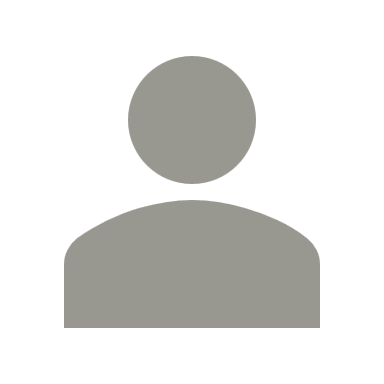 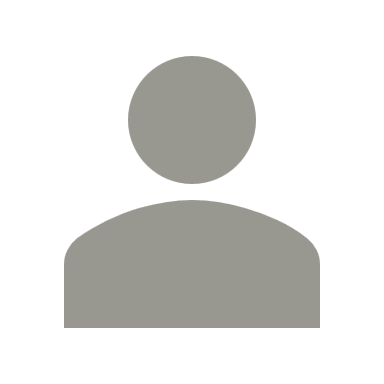 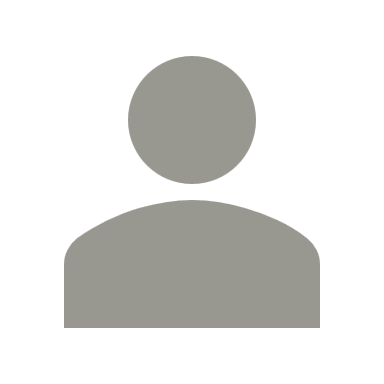 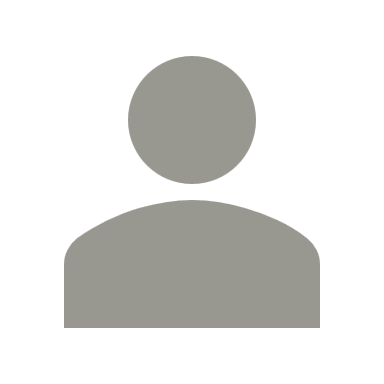 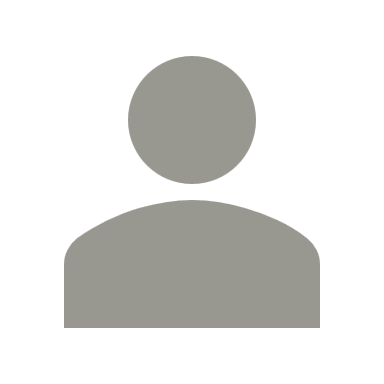 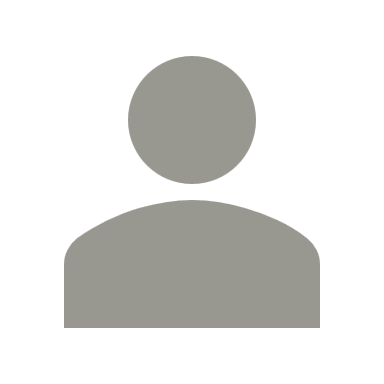 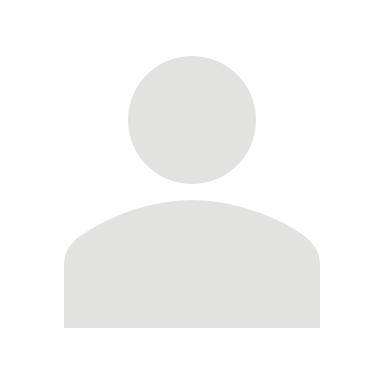 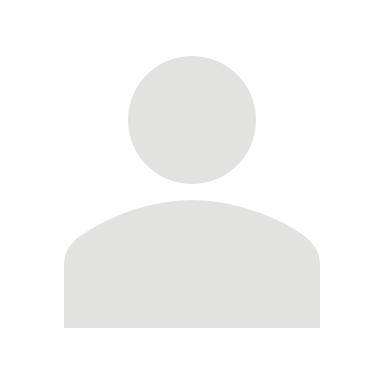 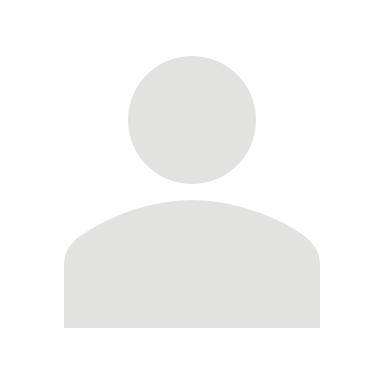 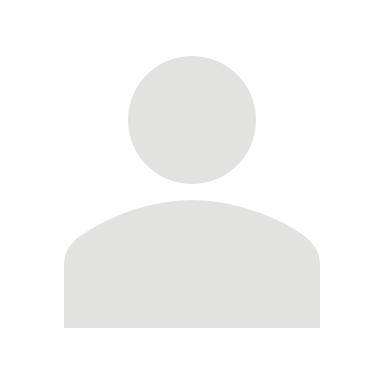 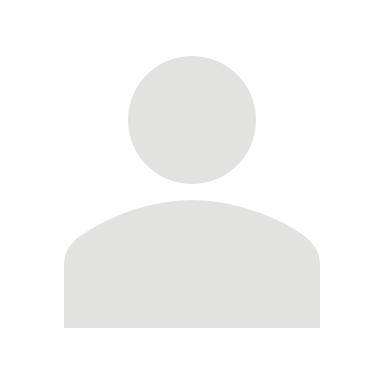 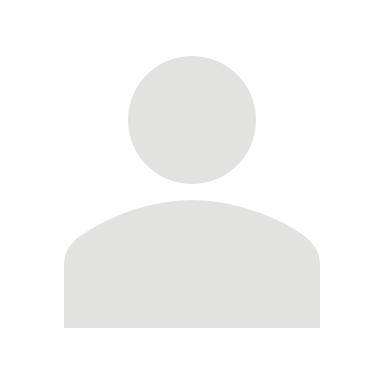 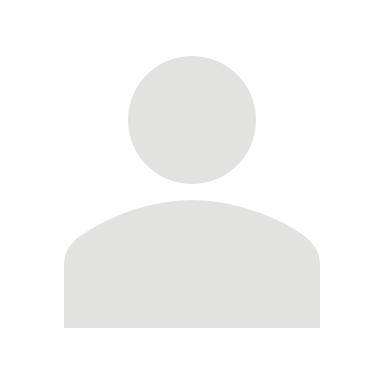 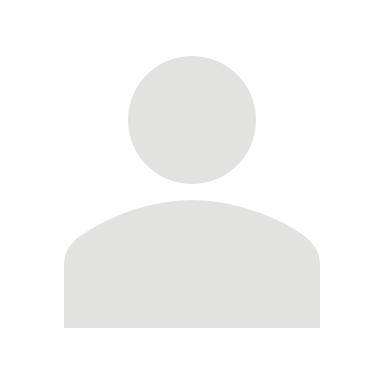 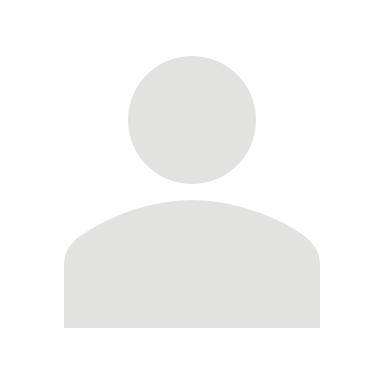 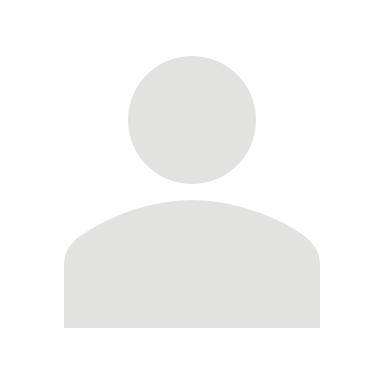 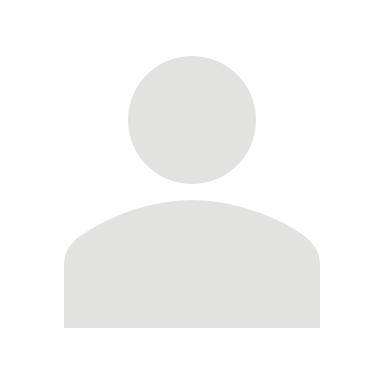 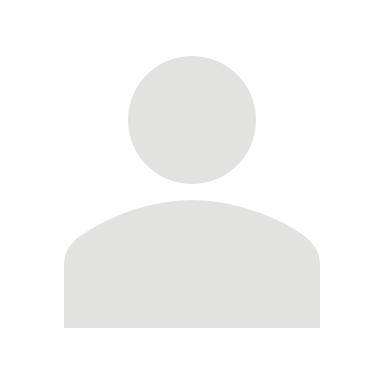 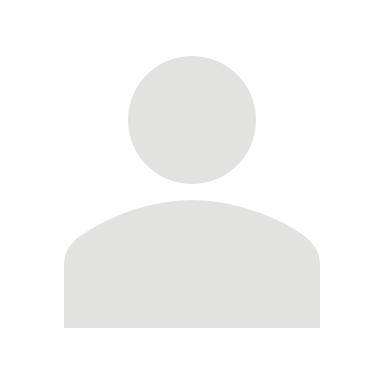 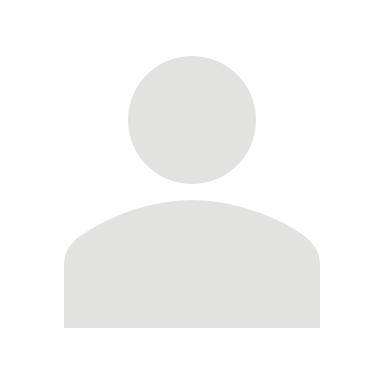 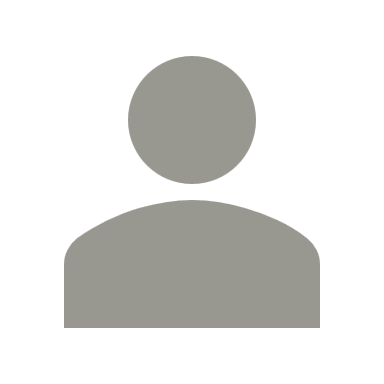 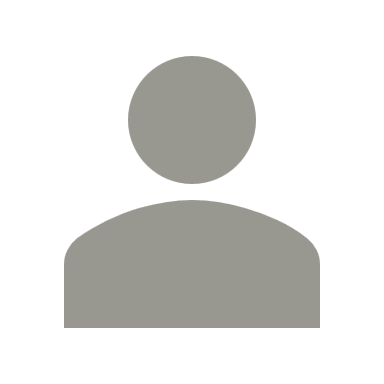 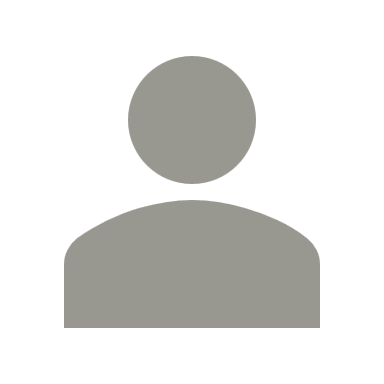 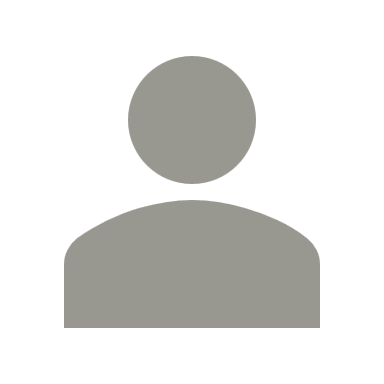 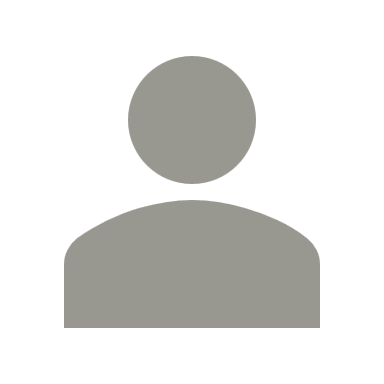 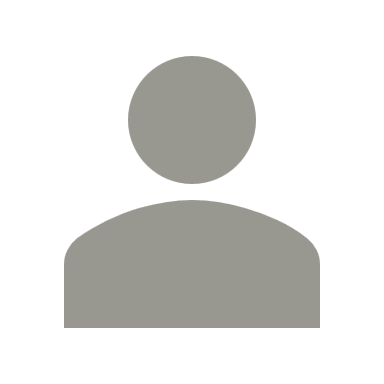 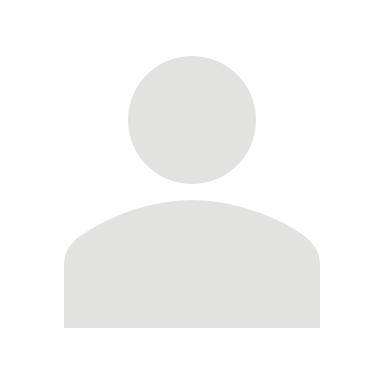 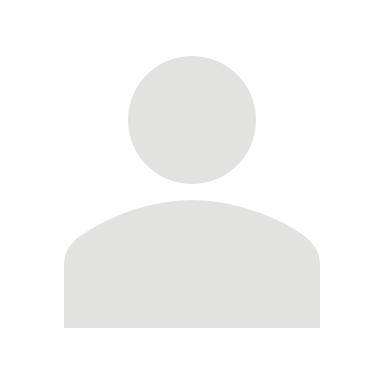 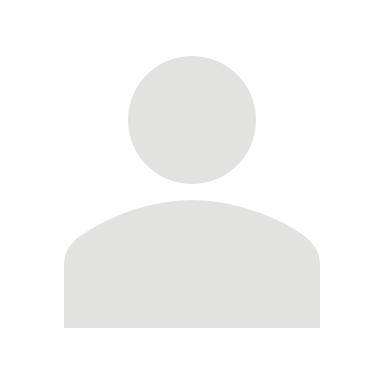 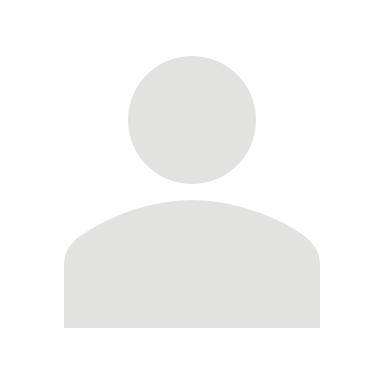 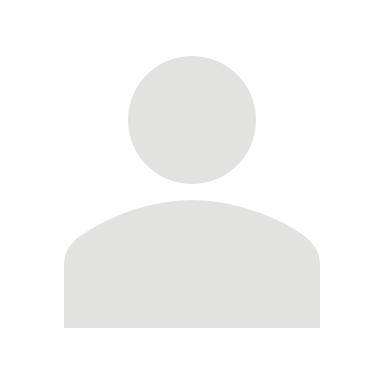 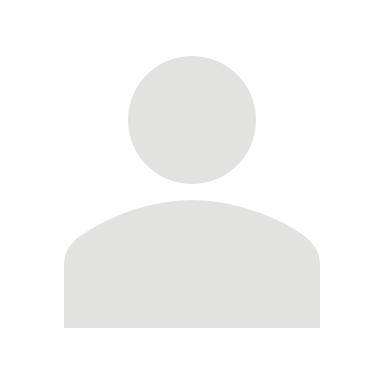 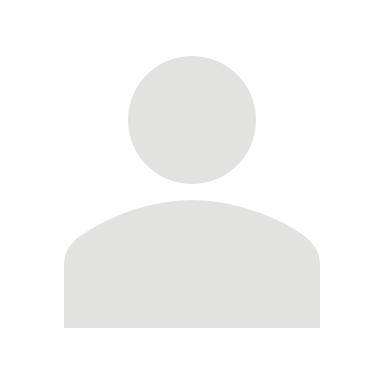 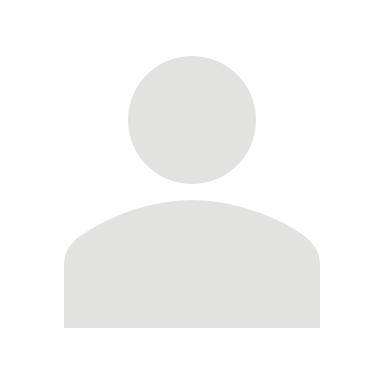 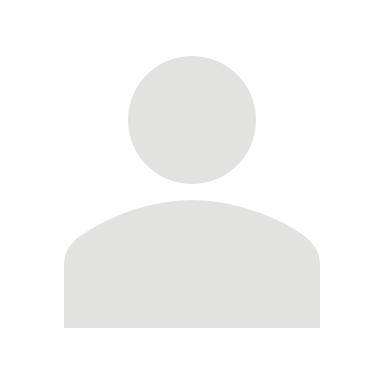 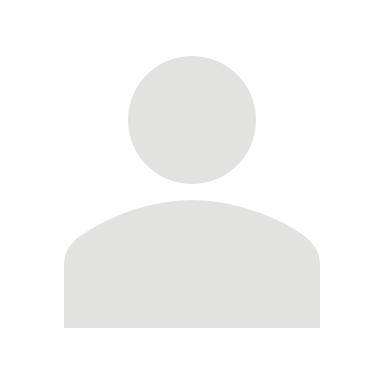 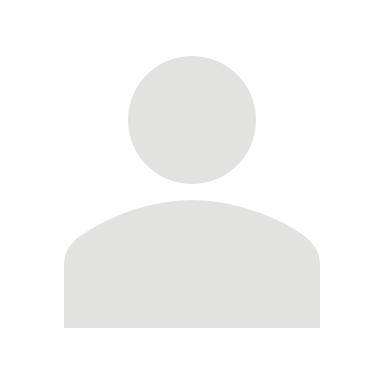 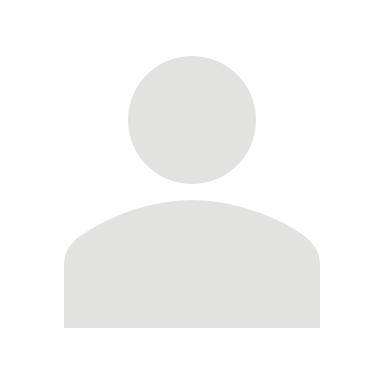 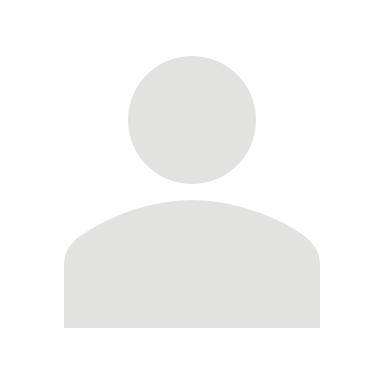 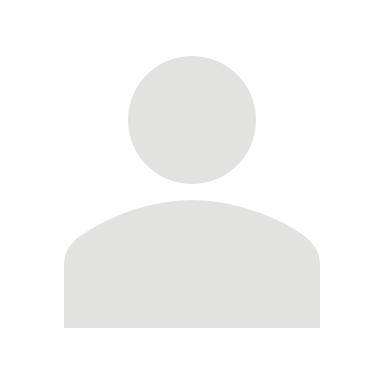 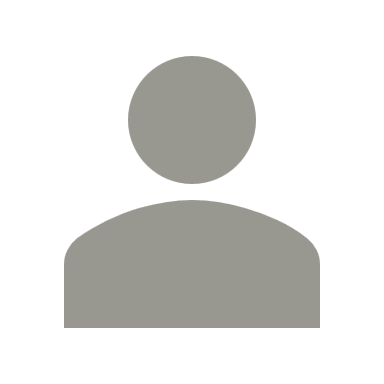 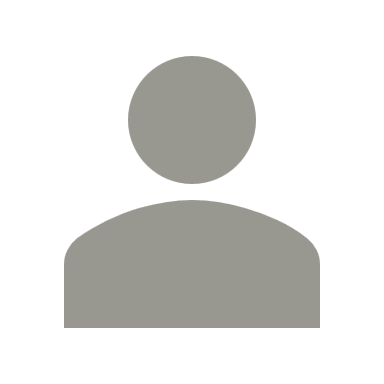 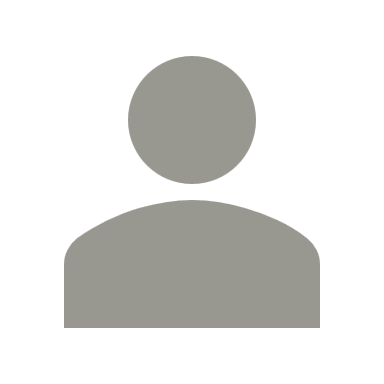 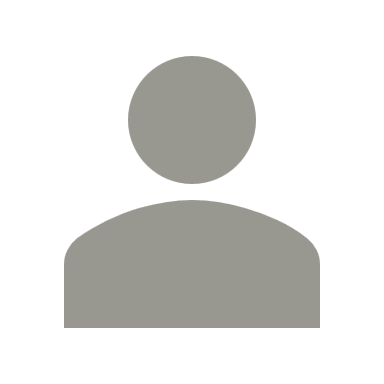 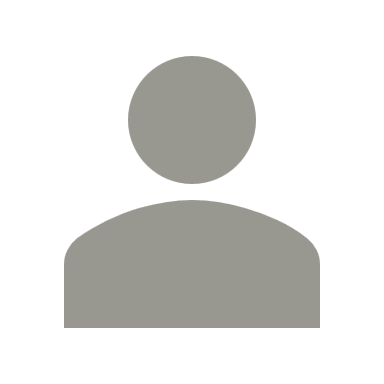 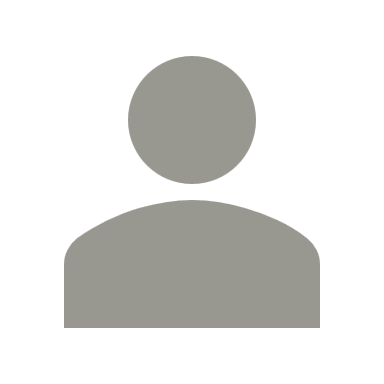 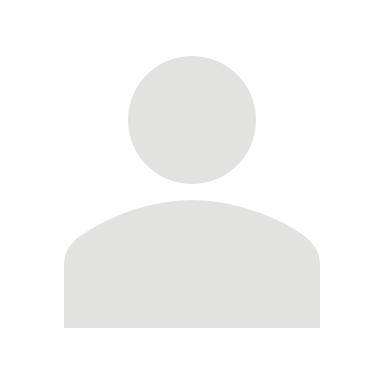 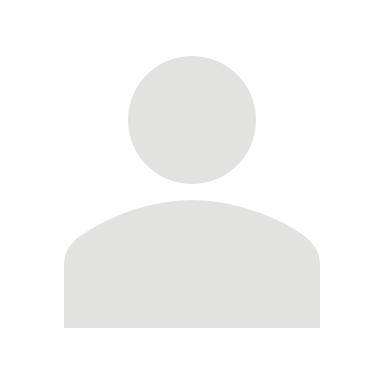 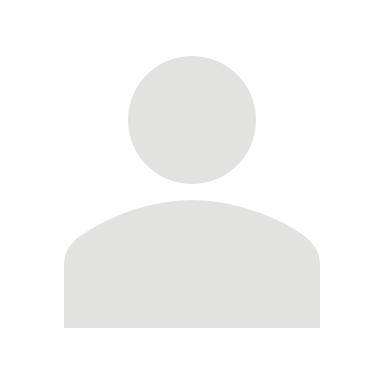 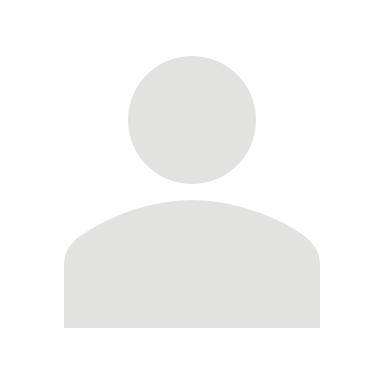 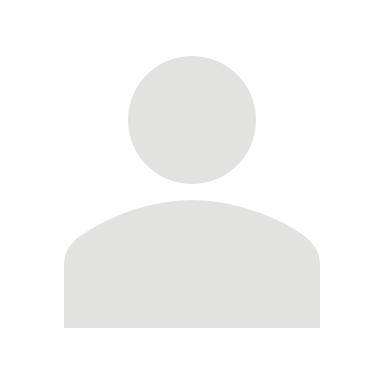 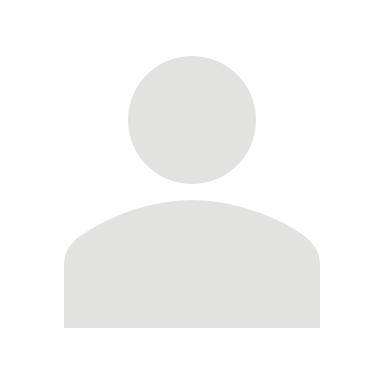 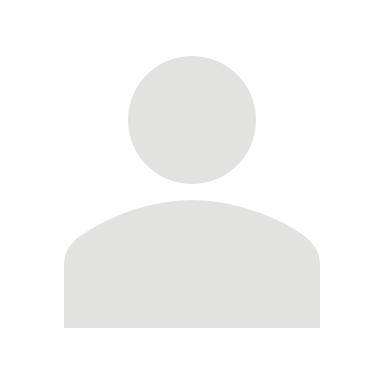 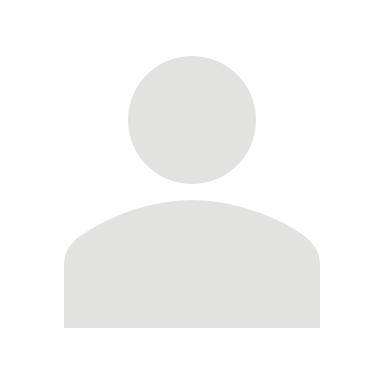 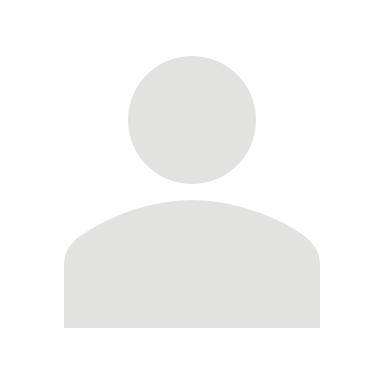 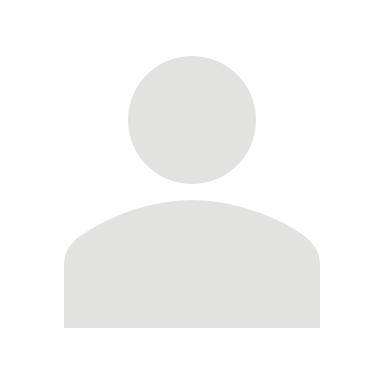 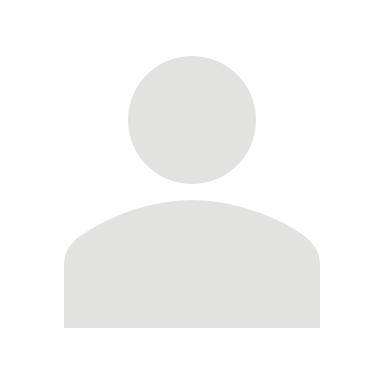 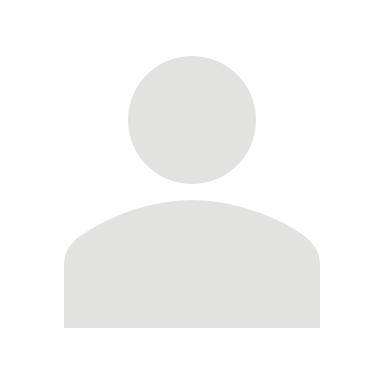 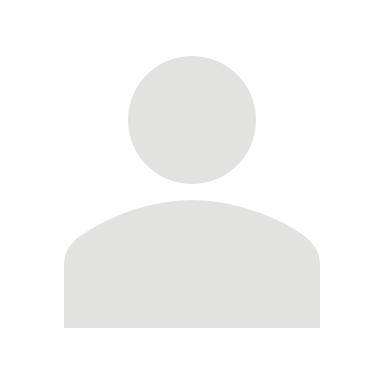 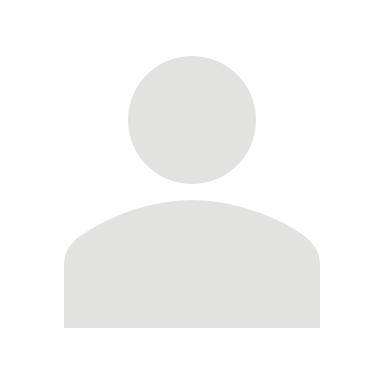 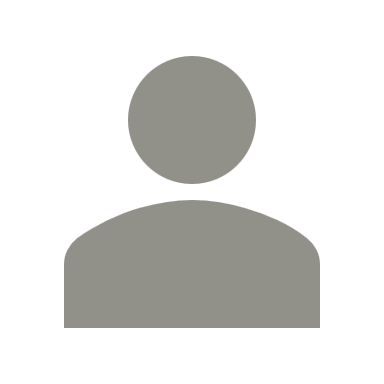 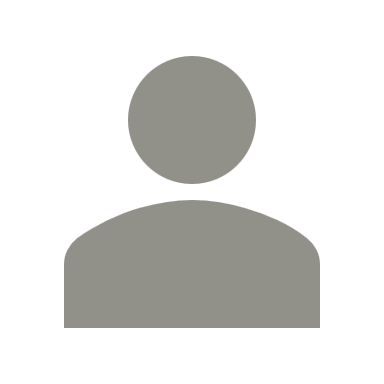 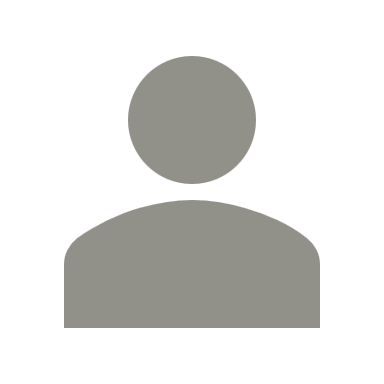 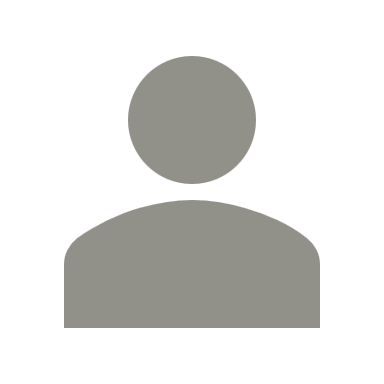 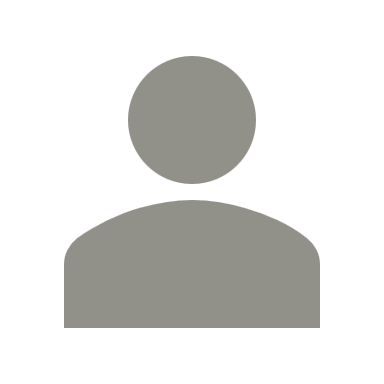 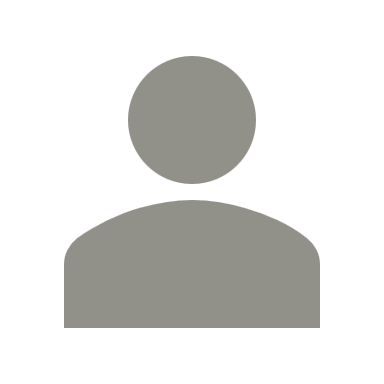 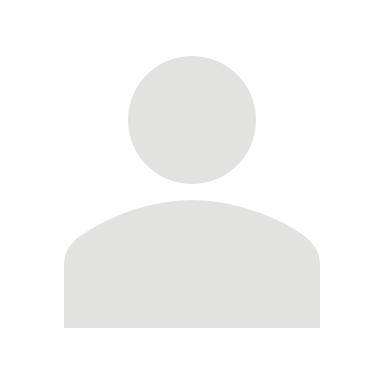 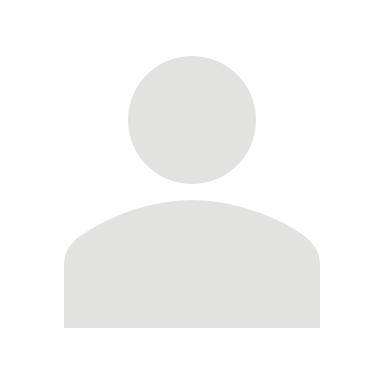 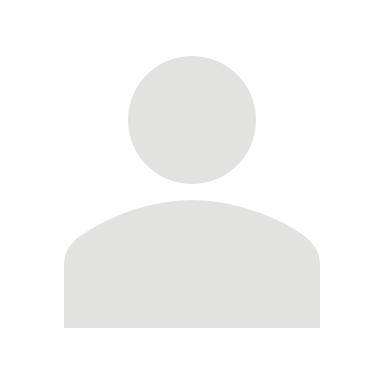 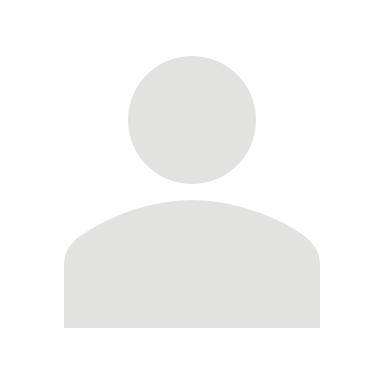 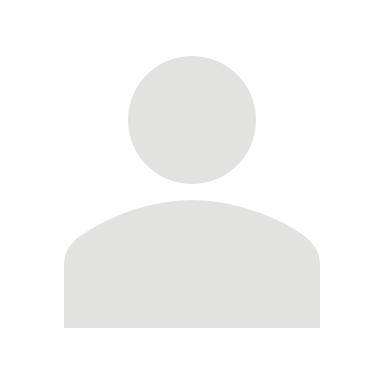 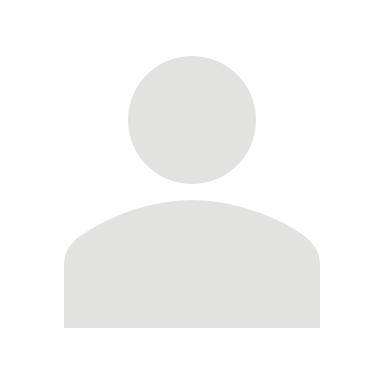 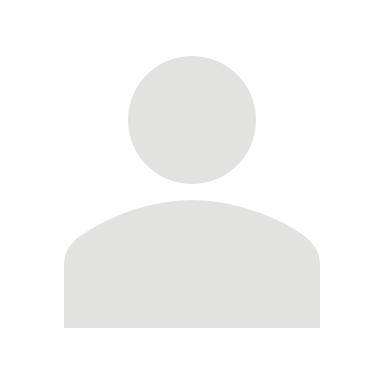 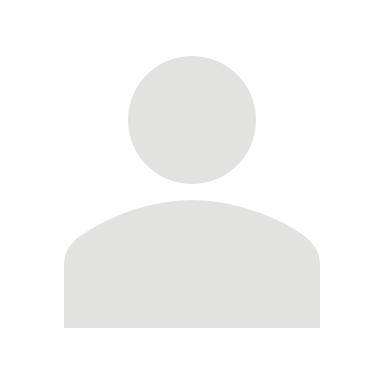 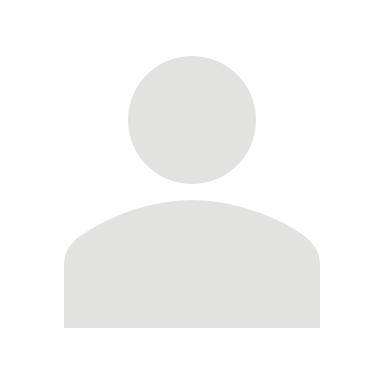 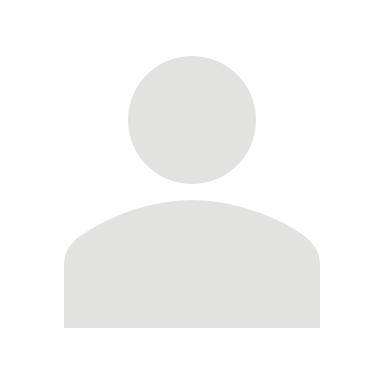 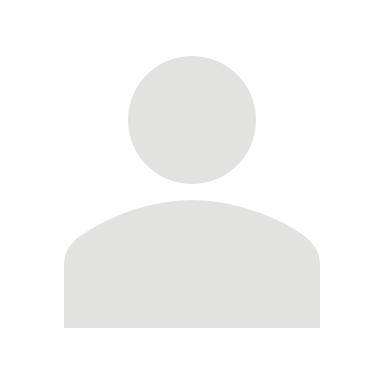 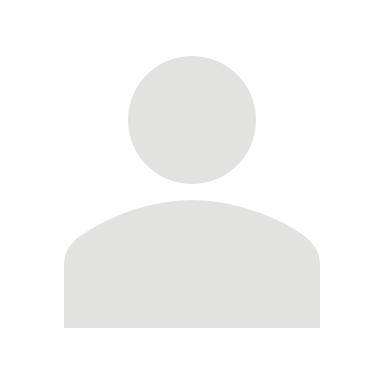 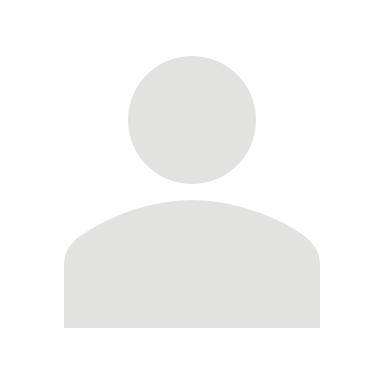 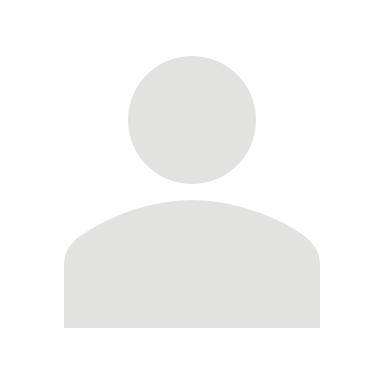 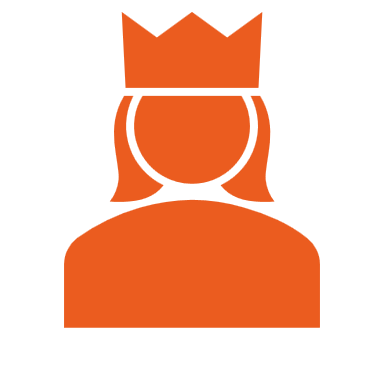 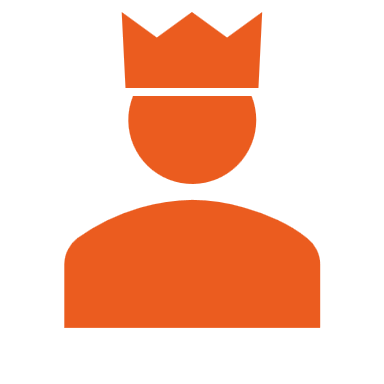 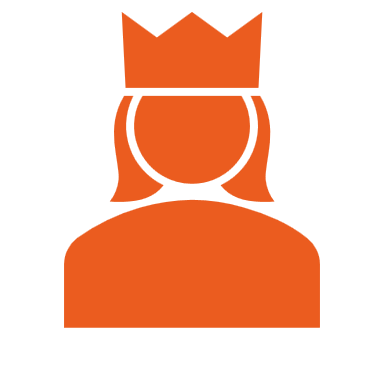 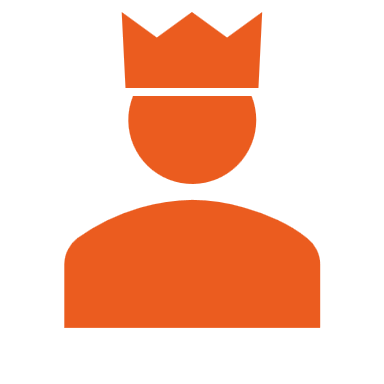 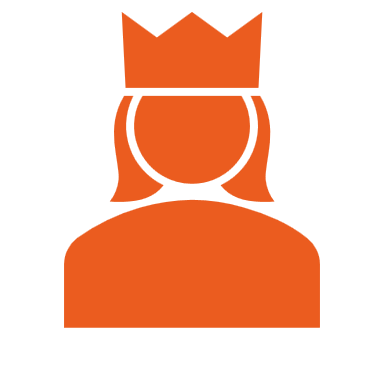 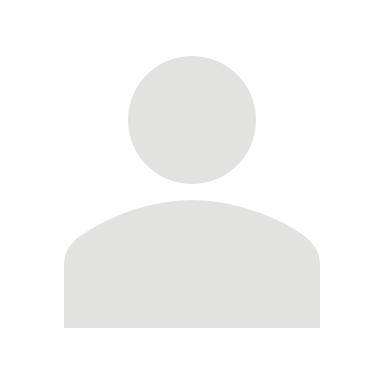 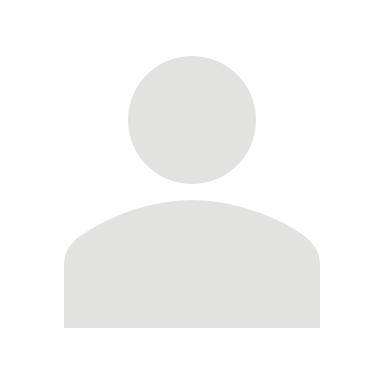 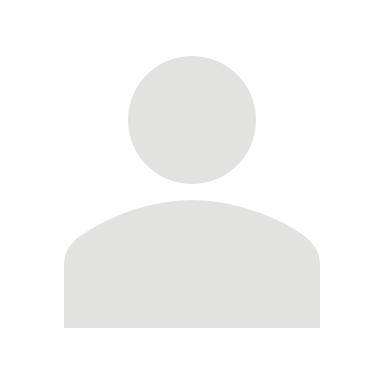 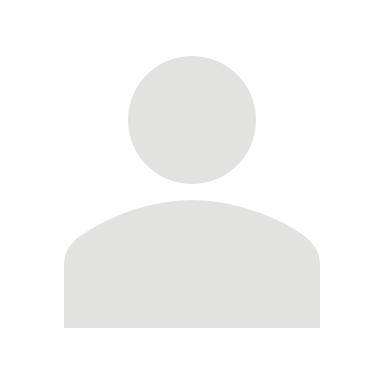 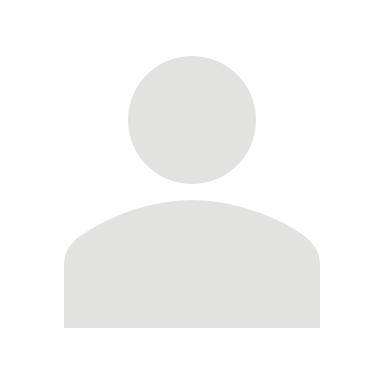 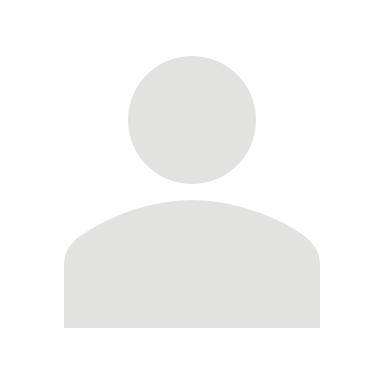 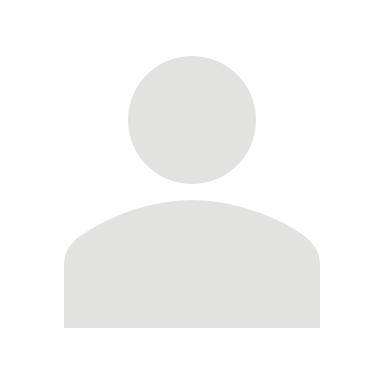 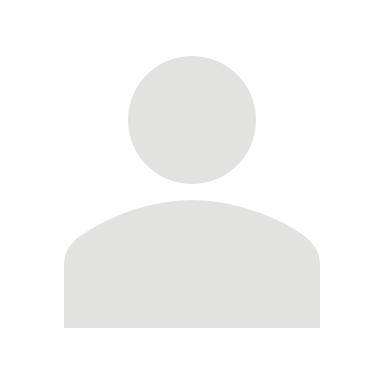 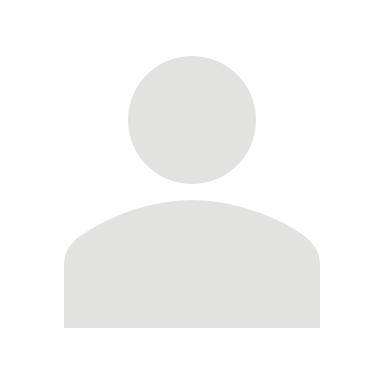 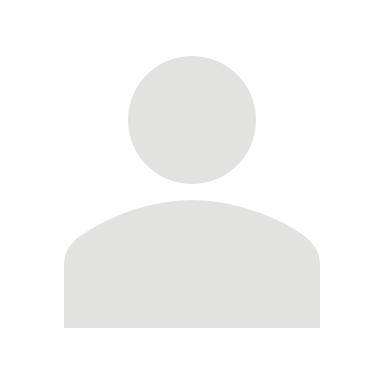 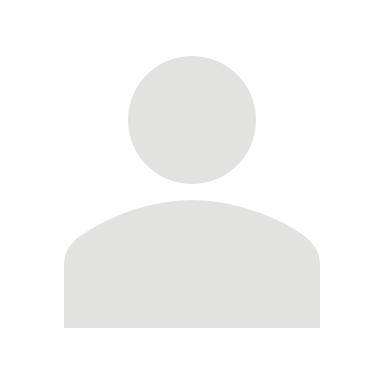 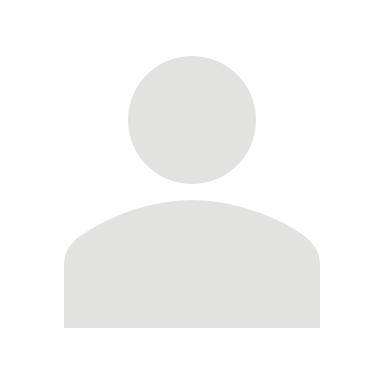 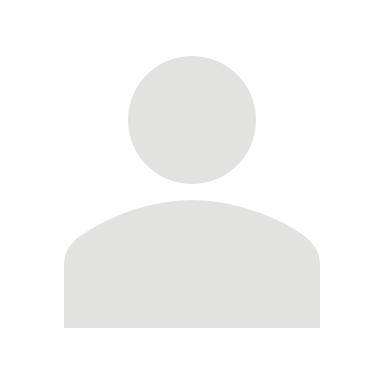 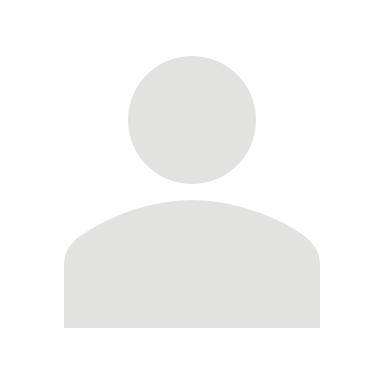 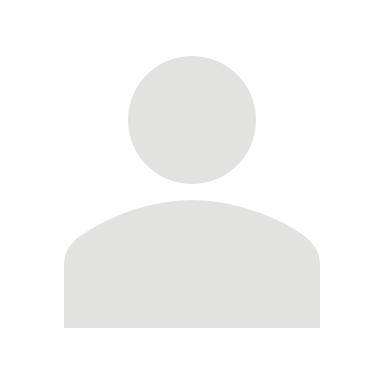 5%
OF STAKEHOLDERS ARE KEY OPINION LEADERS
2,908 stakeholders demonstrated significant engagement, earning the title of “Key Opinion Leaders”. We identified a total of 52,145 individuals during the research, reflecting varying activity levels.

Of these KOLs, 49 individuals were thoroughly researched for their corresponding In-Depth Profiles.
[Speaker Notes: A total of 77,800 names were gathered during the research, reflecting varying activity levels. Among them, 3,815 demonstrated significant engagement, earning the title of “Key Opinion Leaders”.]
KOL DISTRIBUTION
Limited Activity
Average Activity
High Activity
Leading Activity
KOLs mostly scored in a couple of activities.
1,001 amount of KOLs scored between 20 and 40.
309 KOLs scored above the average.
33 KOLs scored over 4x the average.
23
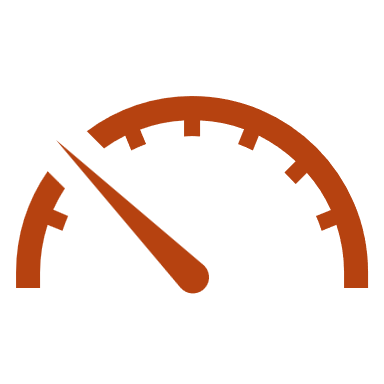 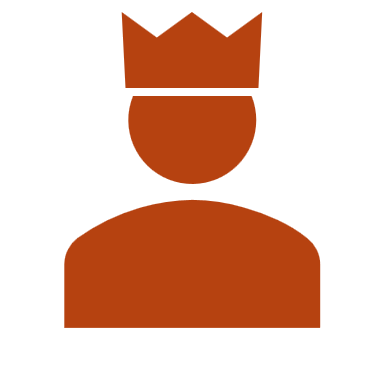 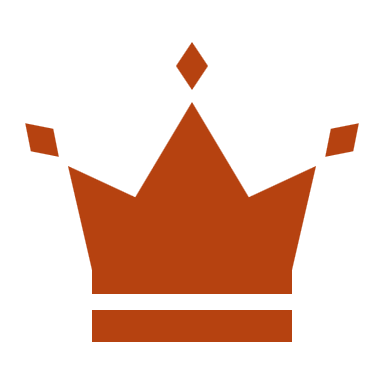 204
Highest Score
PARAMETER INVOLVEMENT
Publications
Health Economist Terms
Treatment Terms
Clinical Trials
Prof. Orgs.
Patient Orgs.
Regulatory Agencies
Payor Groups
Clinical Terms
Congresses
Guidelines
Journals
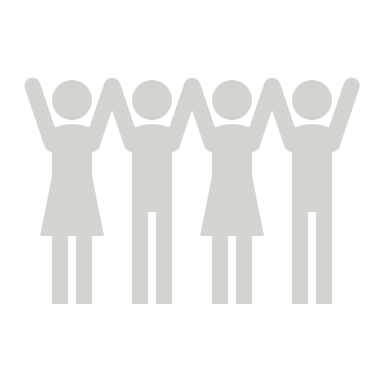 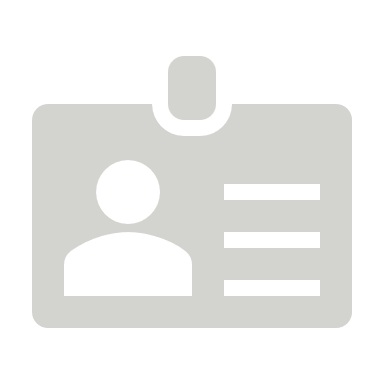 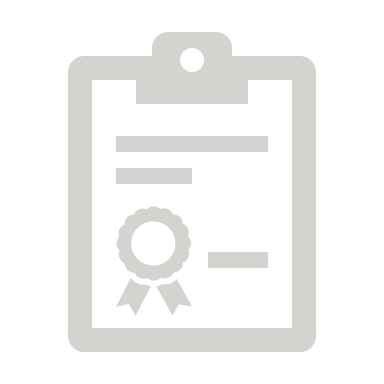 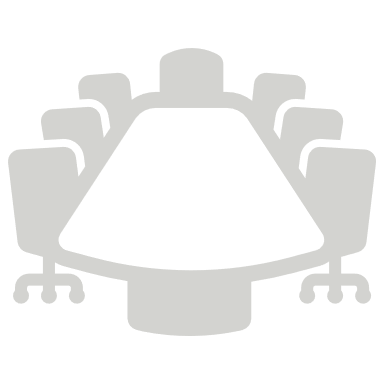 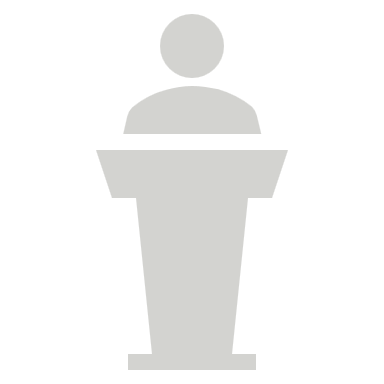 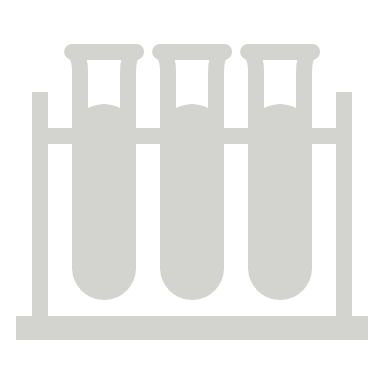 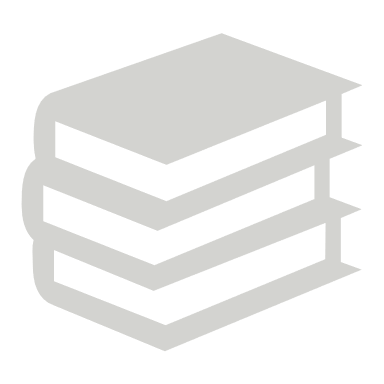 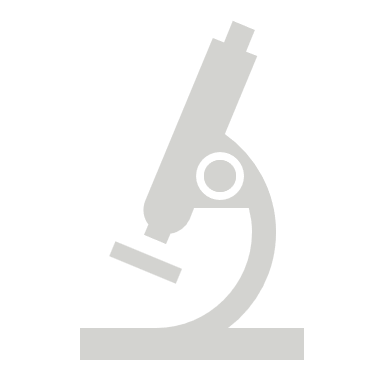 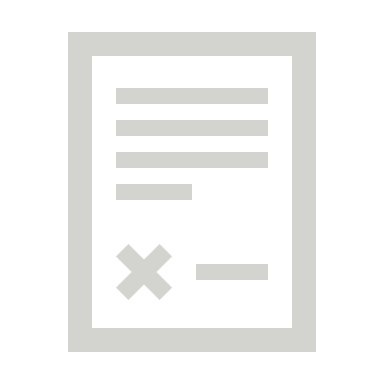 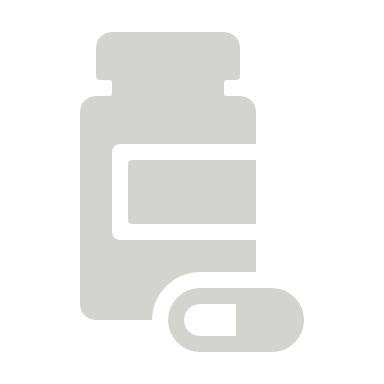 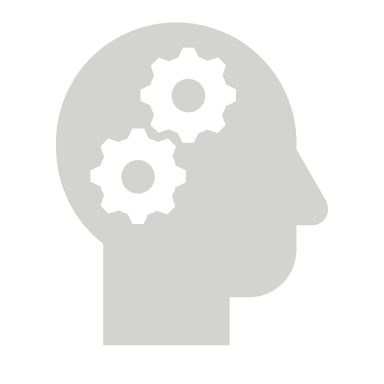 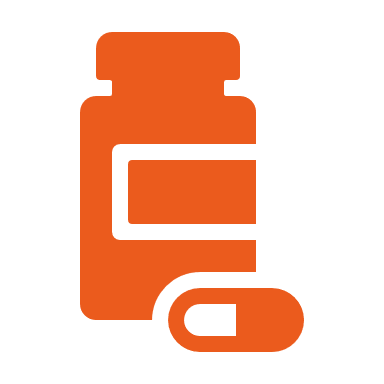 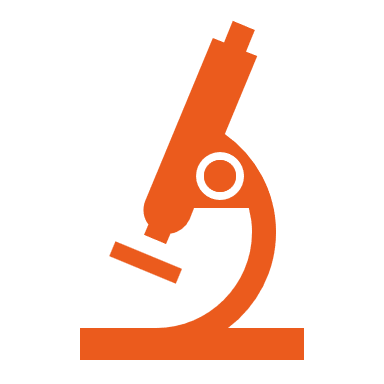 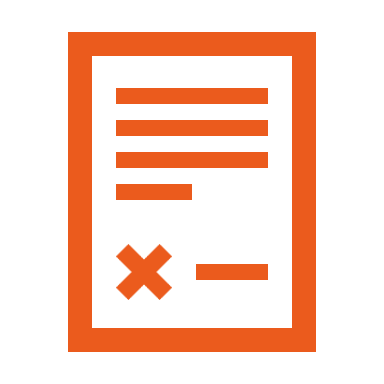 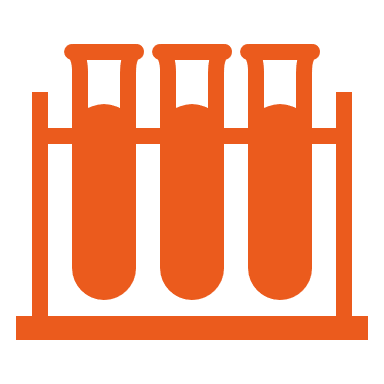 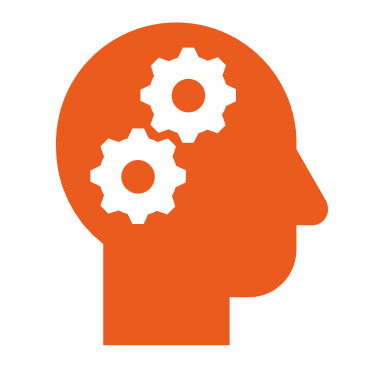 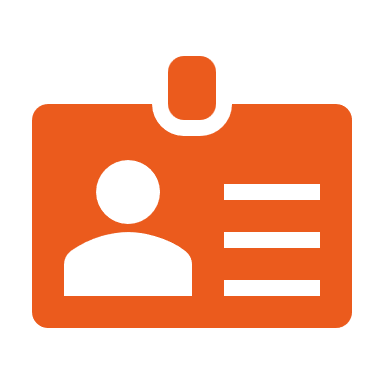 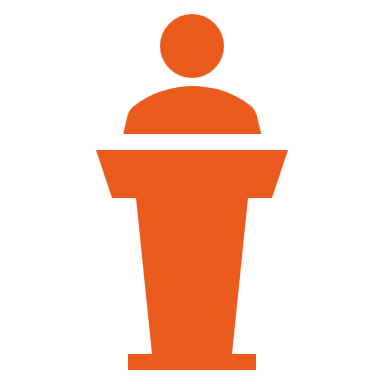 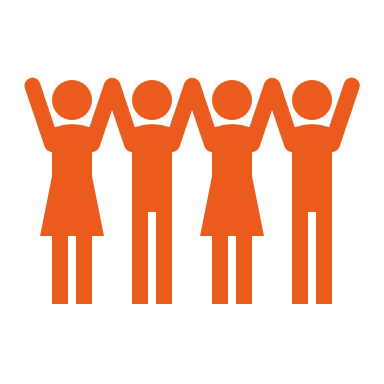 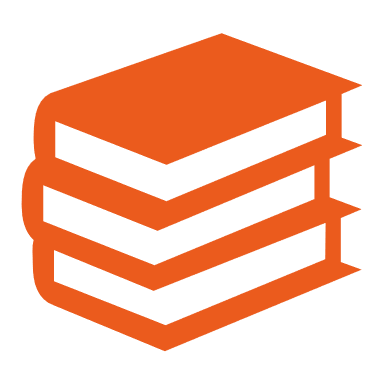 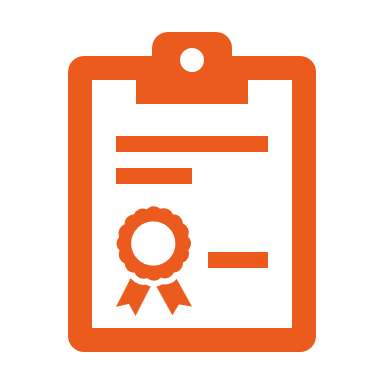 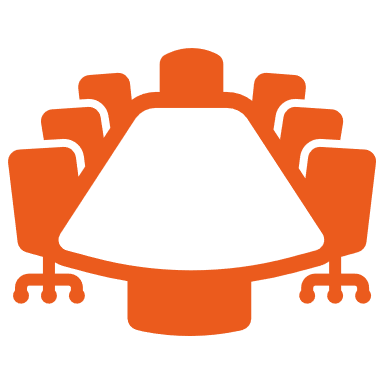 24%
76%
42%
41%
31%
17%
10%
1.6%
0.3%
73%
65%
Relative amount of KOL involvement within each parameter.
[Speaker Notes: KOLs constitute a larger proportion of all stakeholders identified in health economics, clinical trials, clinical terms, and treatment-related terms. In other areas, stakeholder names were recorded, but these instances were often isolated, preventing them from being classified as KOLs.]
EQUALITY
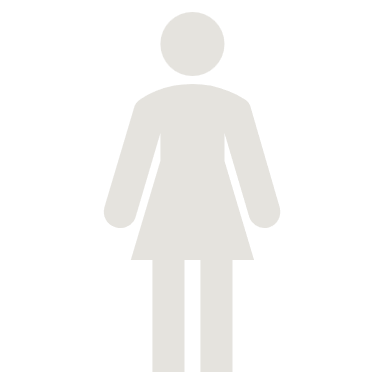 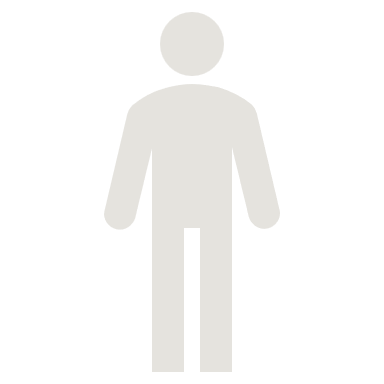 41%
59%
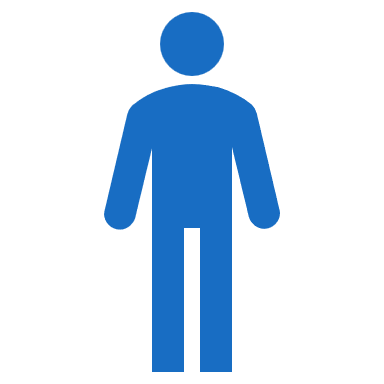 FEMALE
MALE
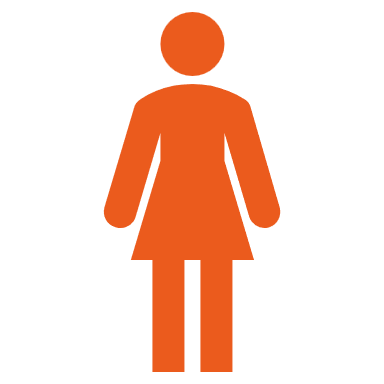 SPECIALTY
40%
Immunology
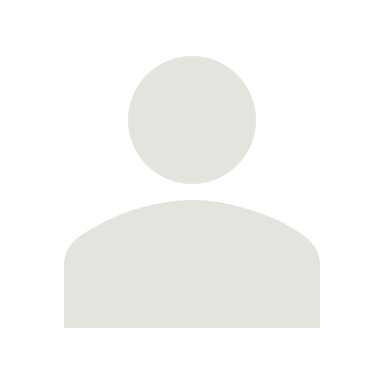 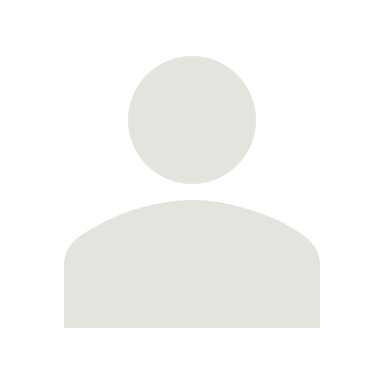 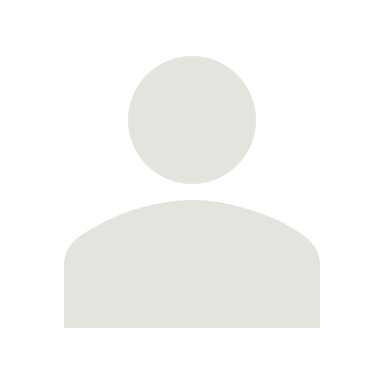 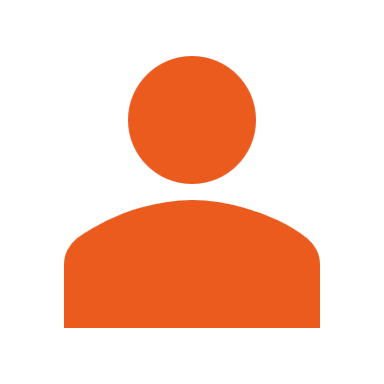 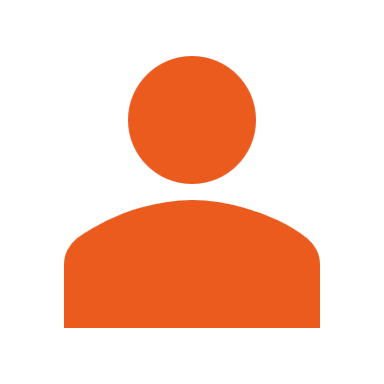 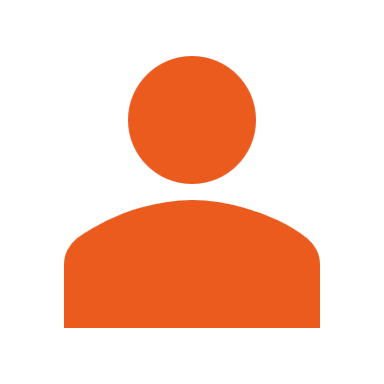 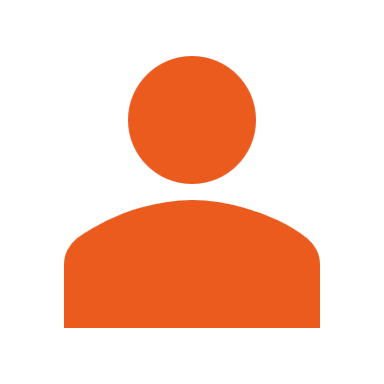 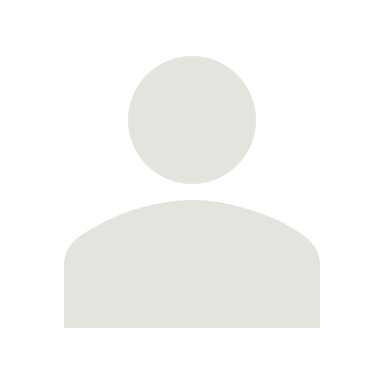 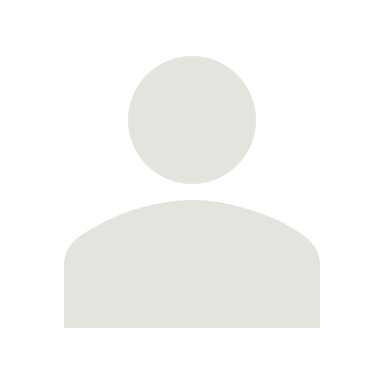 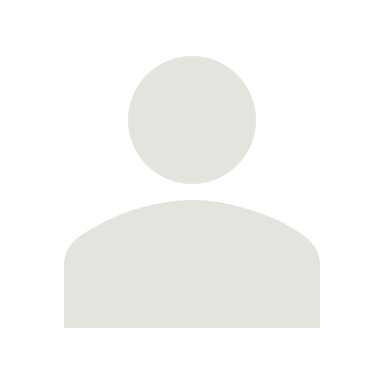 Of the 114 specialties identified, 1,160 identified as Immunologists.
32%
Other
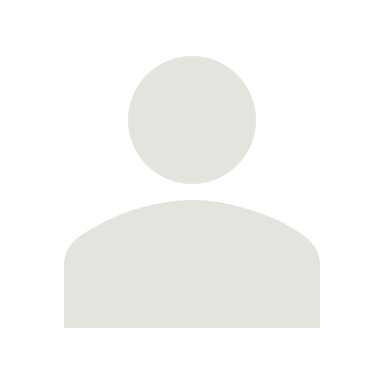 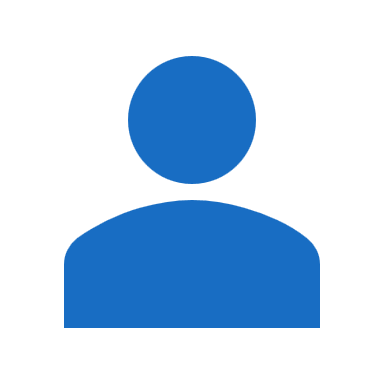 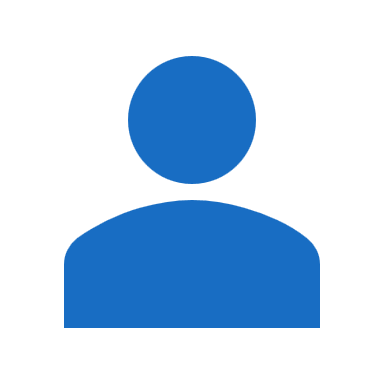 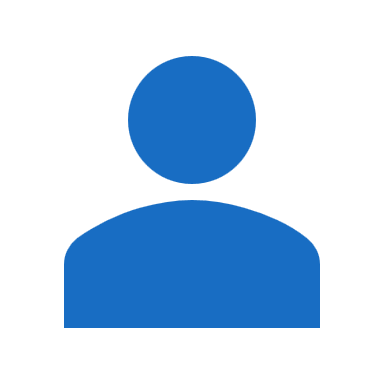 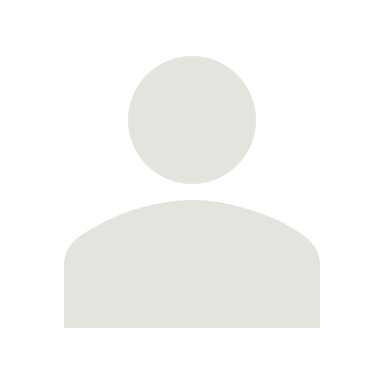 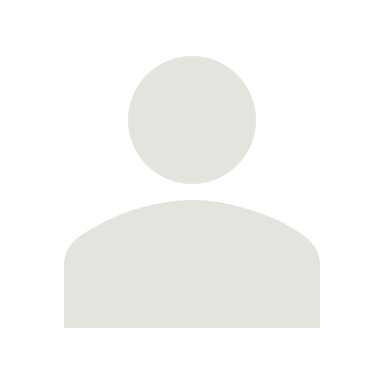 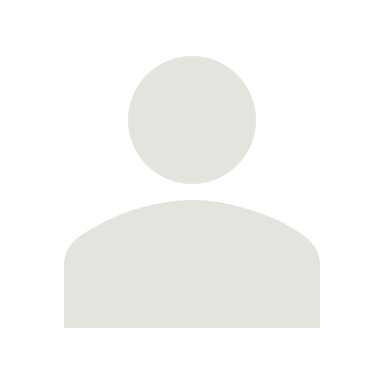 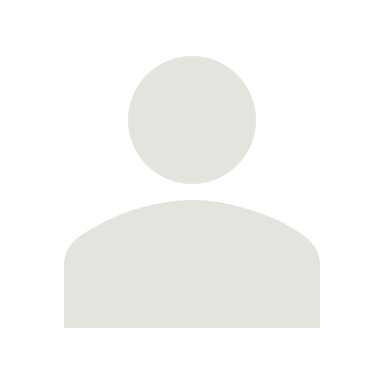 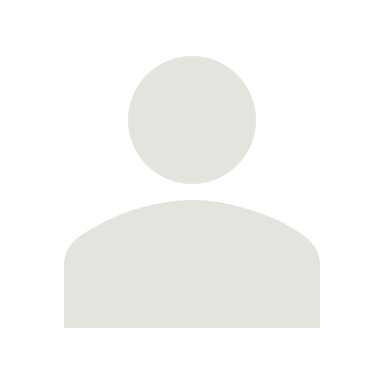 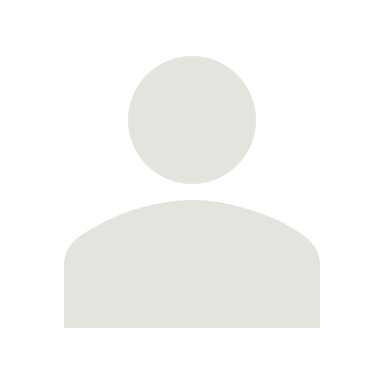 Including Allergology (164) and Rheumatology (18).
21%
Allergy & Immunology
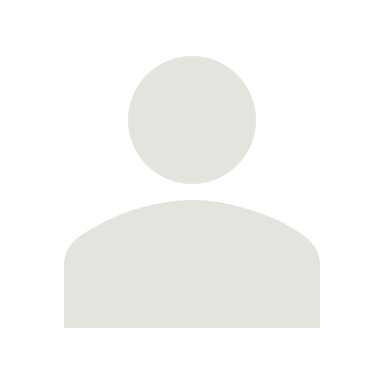 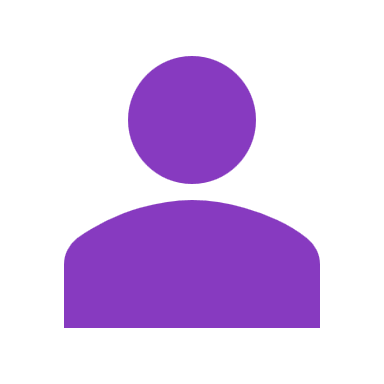 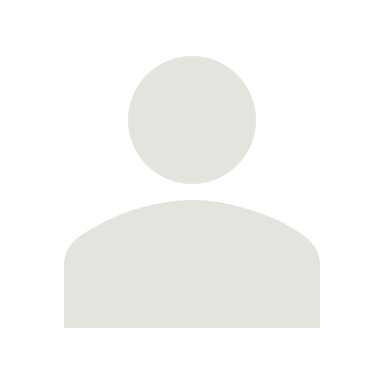 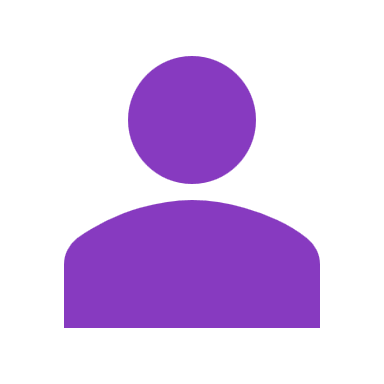 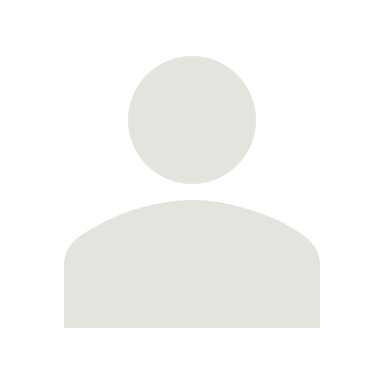 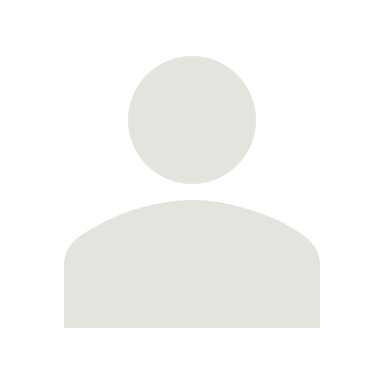 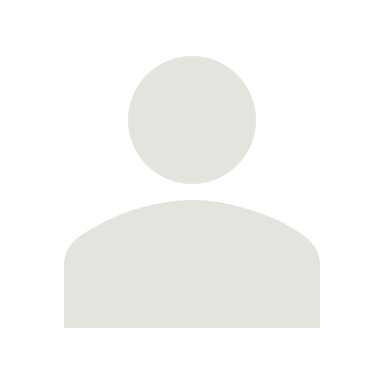 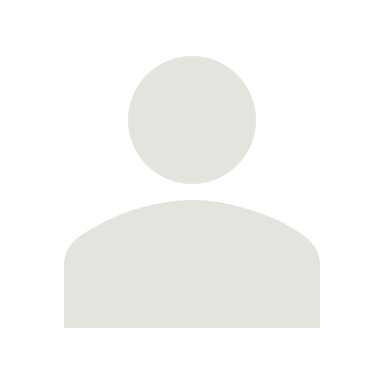 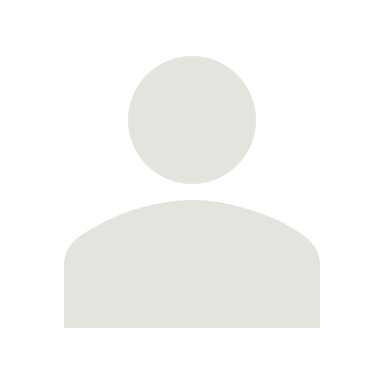 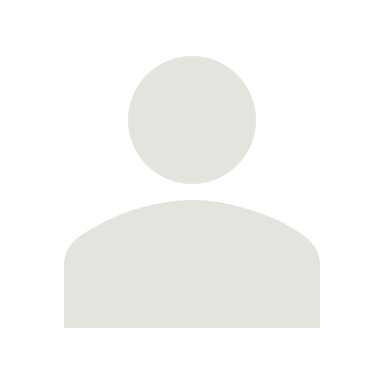 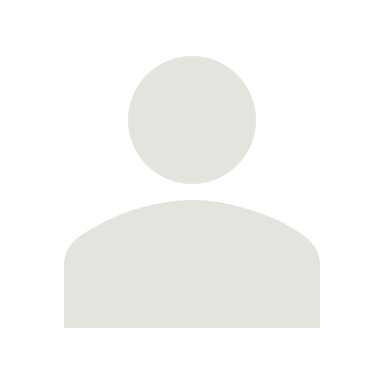 Allergy & Immunology was the named specialty of 598 KOLs.
7%
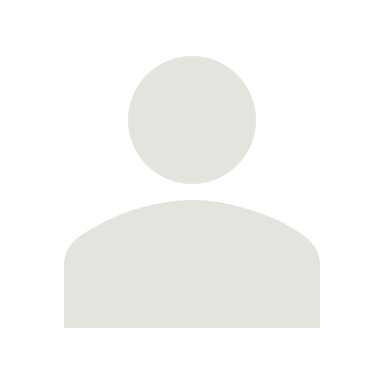 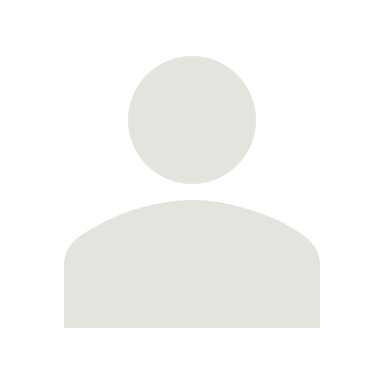 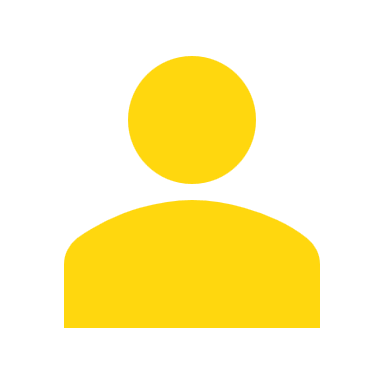 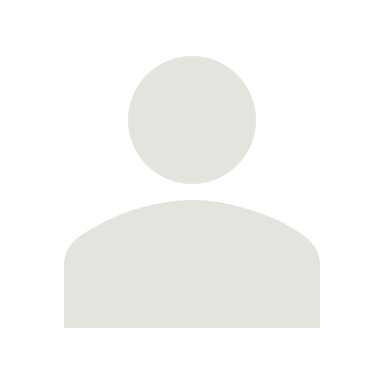 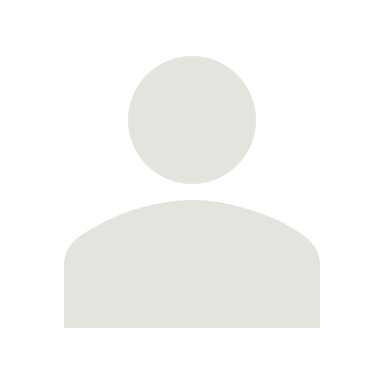 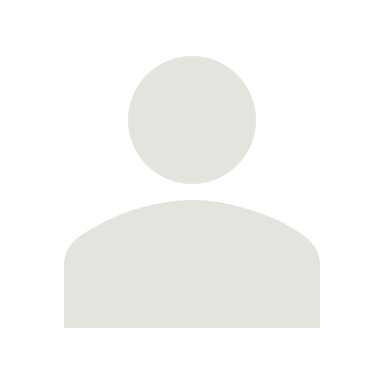 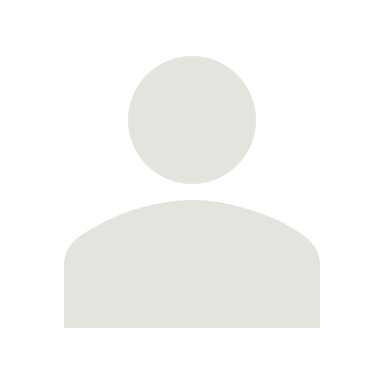 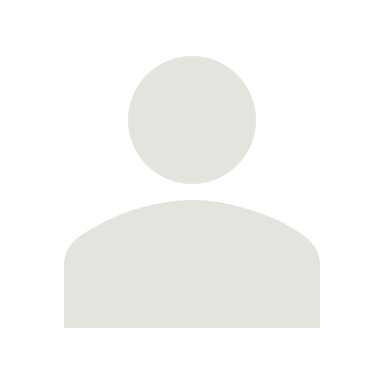 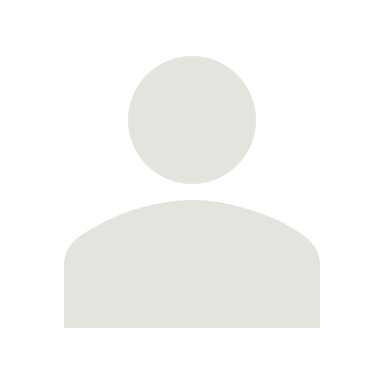 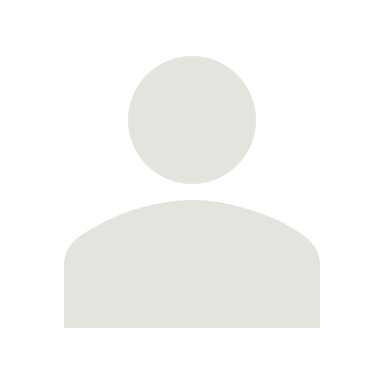 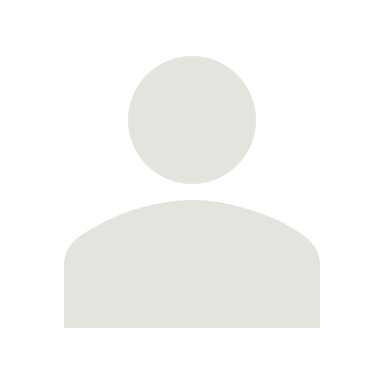 Pediatrics
Pediatrics was the named specialty of 208 KOLs.
Specialty had no overall impact on score.
MARKETS OF FOCUS
FULL DATASET
28%
OF KOLS ARE BASED IN THE USA.
We’ve identified 2,446 KOLs across 15 focus countries. The USA leads with 685 KOLs, more than double Japan’s 255.
These 15 countries account for 13 of the top 15 global markets by KOL numbers, with Saudi Arabia and Colombia ranking lower.
[Speaker Notes: *Add statistics here]
IN-DEPTH PROFILE DISTRIBUTION
Argentina - 5
Brazil - 6
Canada - 2
Czechia - 1
France - 5
Italy - 5
Japan - 5
Spain - 4
The Netherlands - 1
United Kingdom - 5
United States of America - 10
Argentina, Australia, Brazil, Canada, Colombia, France, Germany, Italy, Japan, Saudi Arabia, South Korea, Spain, Türkiye, UK, USA
[Speaker Notes: *Add statistics here]
Parameter Insights
CLINICAL TERMS
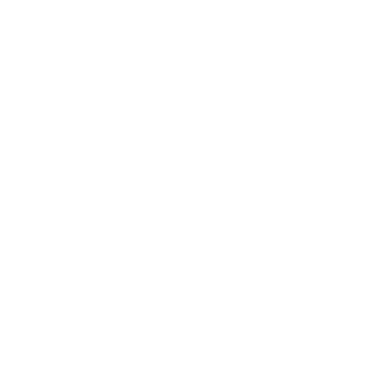 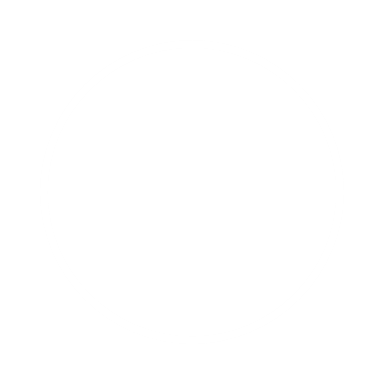 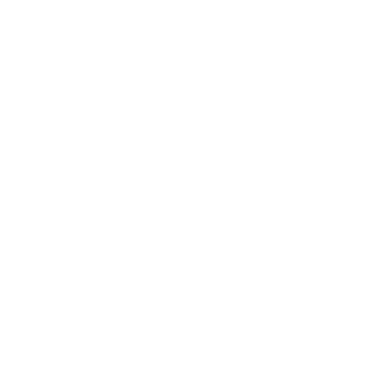 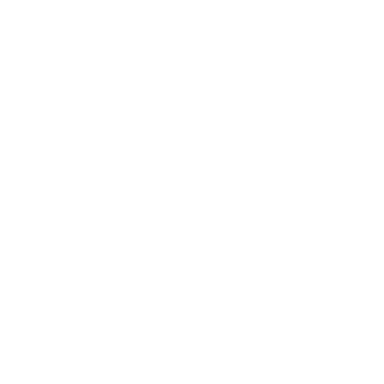 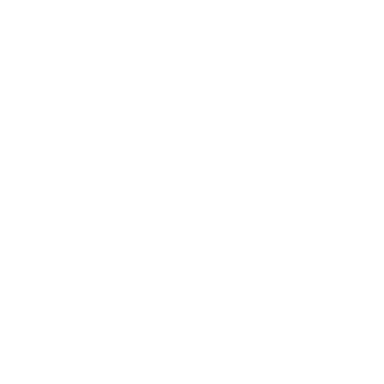 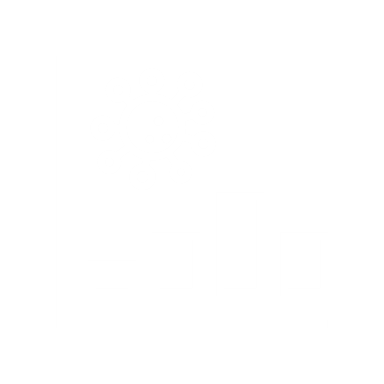 22%
9%
33%
9%
41%
of all individuals had published using the term “CVID”.
of all individuals had published using the term
“ALPS”.
of all individuals had published using the term
“APDS”.
of all individuals had published using the term “Primary Immunodeficiencies”.
Key Opinion Leaders
2,895 KOLs scored using clinical MeSH terms while 1,015 additional stakeholders were also captured.
Specialty
57% of KOLs publishing in “PIDs” state their specialty as Immunology.
TREATMENT TERMS
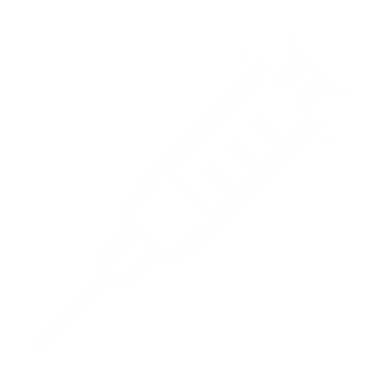 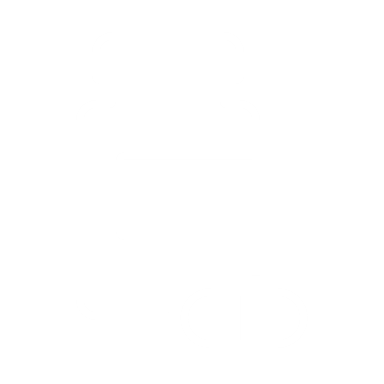 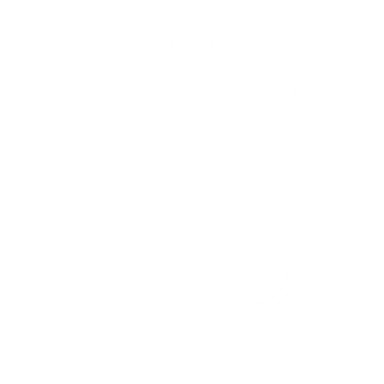 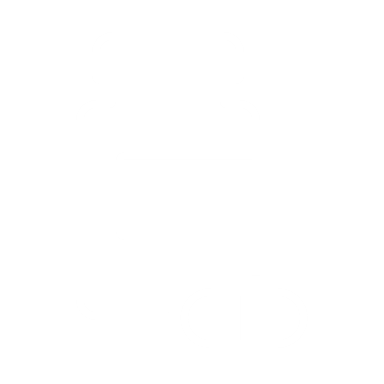 35%
14%
8%
2%
of all individuals had published using the term
“Rituximab”.
of all individuals had published using the term
“Leniolisib”.
of all individuals had published using the term
“Hematopoietic Stem Cell Transplantation”.
of all individuals had published using the term
“Ig Replacement Therapy”.
Key Opinion Leaders
1,452 KOLs scored using clinical MeSH terms while 469 additional stakeholders were also captured.
Specialty
19% of KOLs publishing in “Leniolisib” state their specialty as Immunology.
HEALTH ECONOMIST TERMS
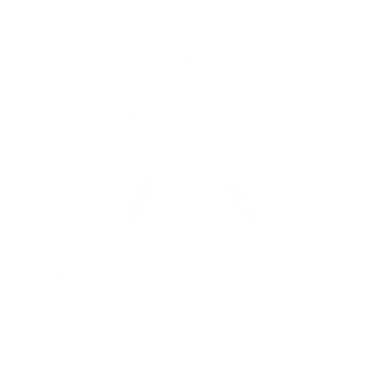 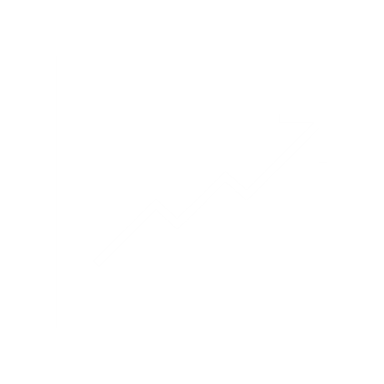 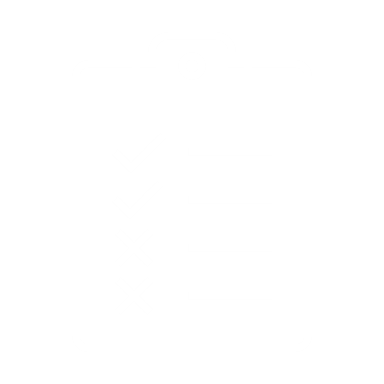 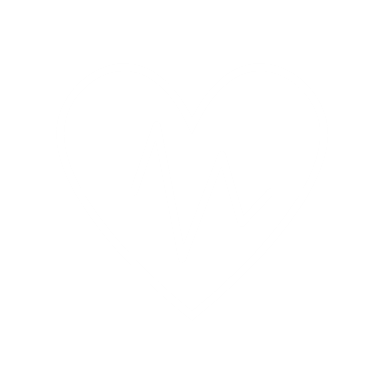 4%
10%
17%
40%
of all individuals had published using the term
“Health-Related Quality of Life”.
of all individuals had published using the term
“Clinical Outcomes”.
of all individuals had published using the term
“Quality of Life”.
of all individuals had published using the term
“Epidemiology”.
Key Opinion Leaders
1,126 KOLs scored using clinical MeSH terms while 410 additional stakeholders were also captured.
Specialty
19% of KOLs publishing in “Quality of Life” state their specialty as Immunology.
CLINICAL TRIALS
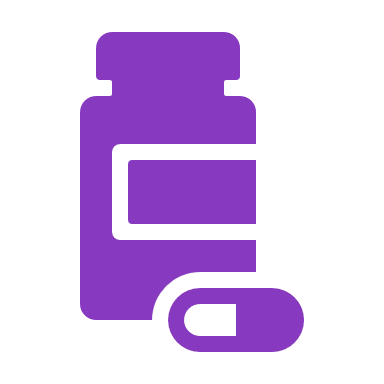 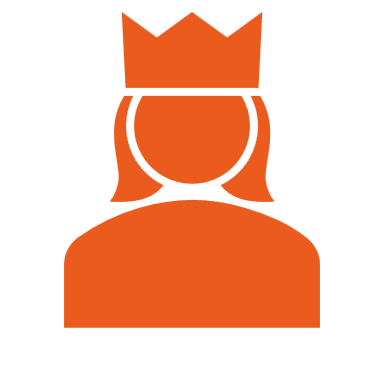 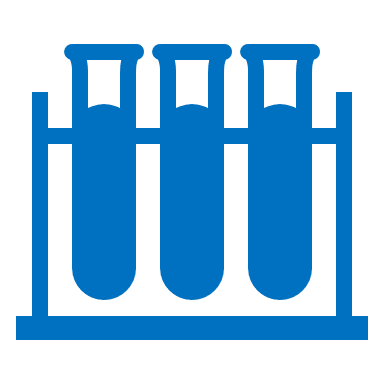 94 PRINCIPAL INVESTIGATORS
In terms of the other roles 450 stakeholders were middle authors and 35 were first authors.
119 TRIALS
311 KOLS
6 LENIOLISIB TRIALS
31 Clinical trials on APDS, CVIDs, ALPS etc. As well as 24 trials on CIDs and Primary Antibody Deficiencies.
A total of 4,085 stakeholders were identified.
Primarily include KOLs from the USA, however 2 KOLs from Germany were also active in these trials.
CLINICAL TRIALS: KEY PEOPLE
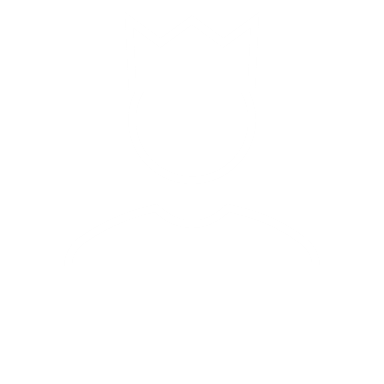 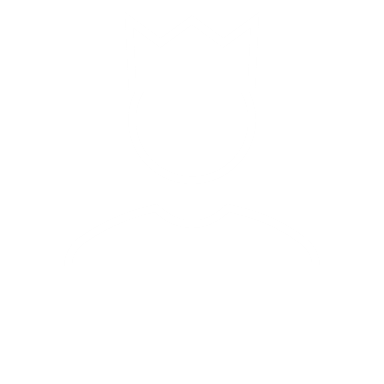 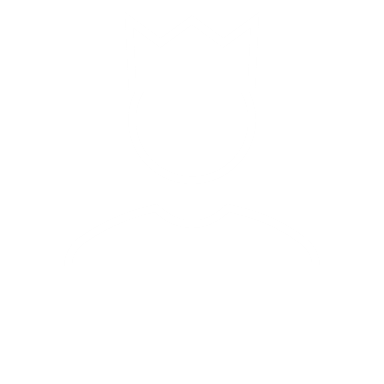 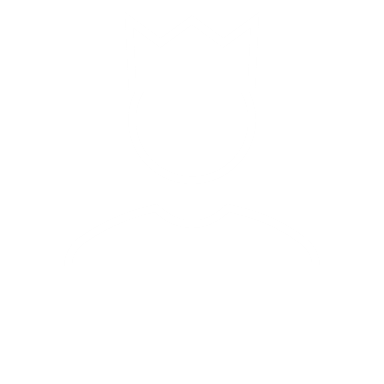 Klaus Warnatz
Mikhail A Rojavin
Gülbu Uzel
Richard L Wasserman
United States of America
Participated in 4 trials and was PI in 1 of them.
United States of America
Participated in 6 trials and was PI in 1 of them.
United States of America
Participated in 4 trials and was PI in 3 of them.
Germany
Participated in the most clinical trials across the data (7) and has been PI for 6 of these.
PI Count
Level of Influence
KOLs highest roles have been captured within the data.
Number of Trials
CONGRESS
13%
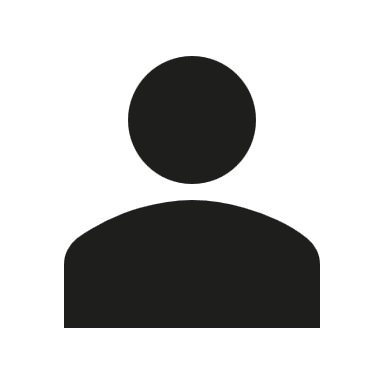 International
22% of congresses included in the data were international.
KOL engagement at an international level was higher than regional with 896 out of 2,895 engaging in some way.
Regional
9% of congresses included in the data were regional.
KOL engagement at a regional level was lower with 548 out of 2,895 engaging in some way.
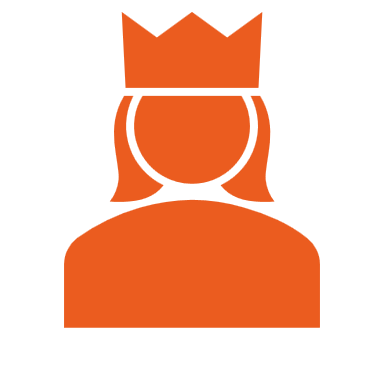 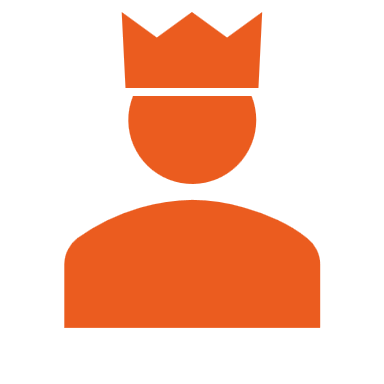 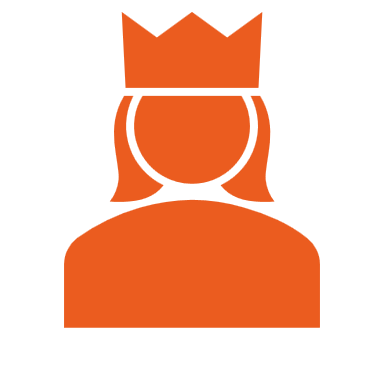 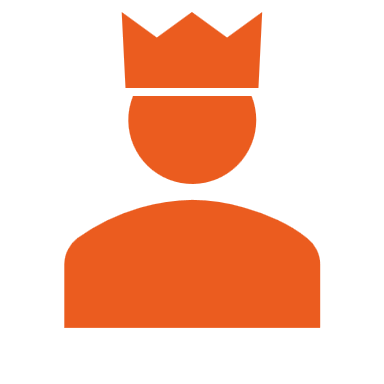 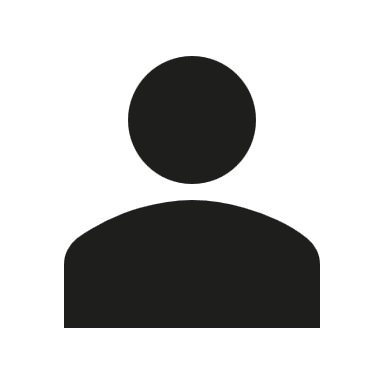 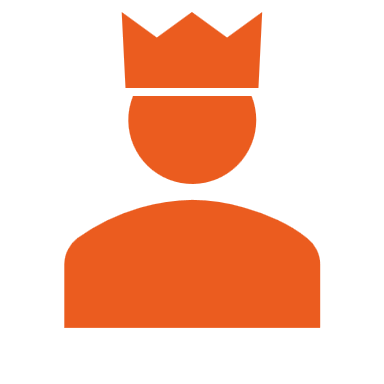 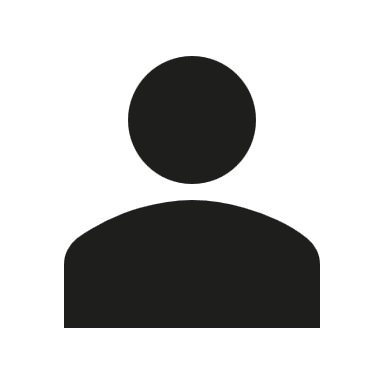 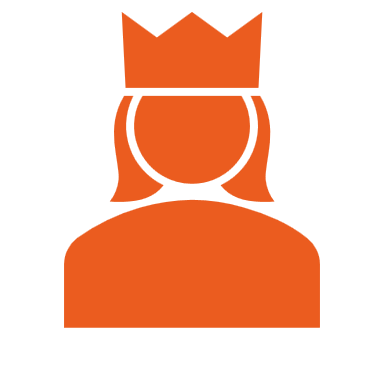 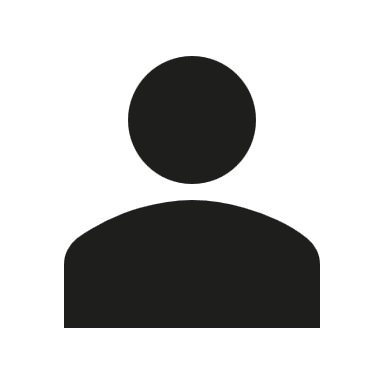 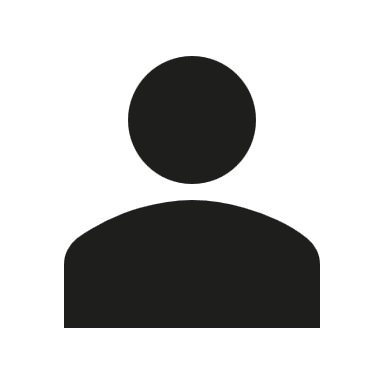 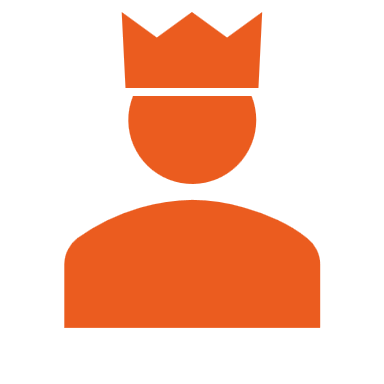 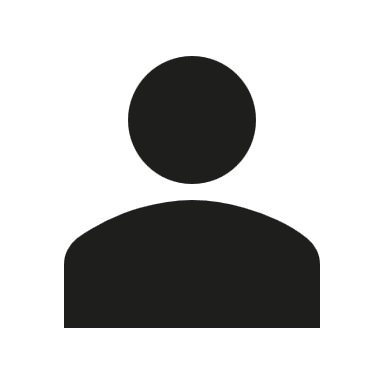 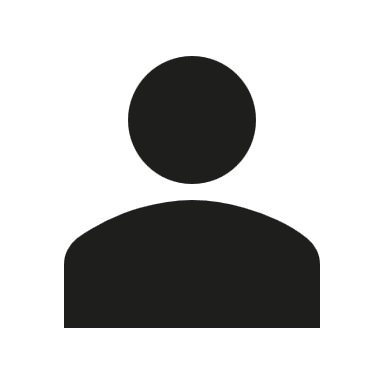 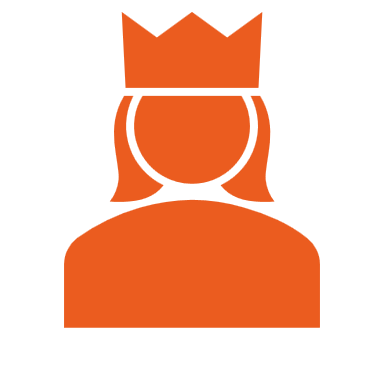 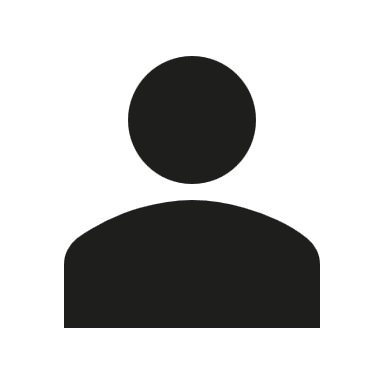 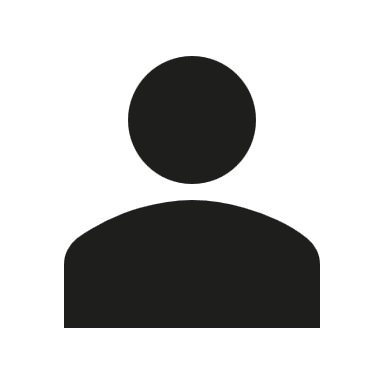 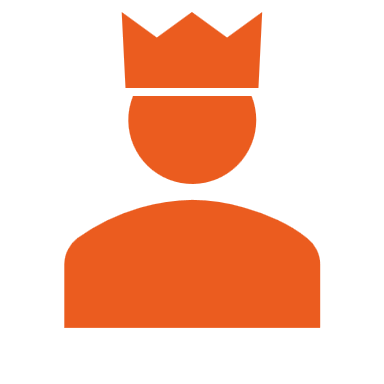 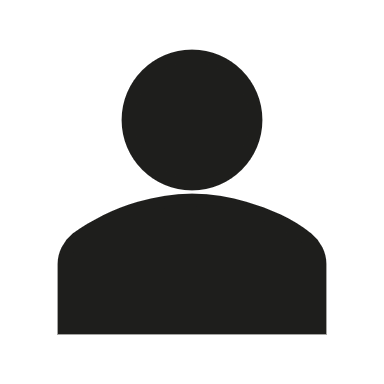 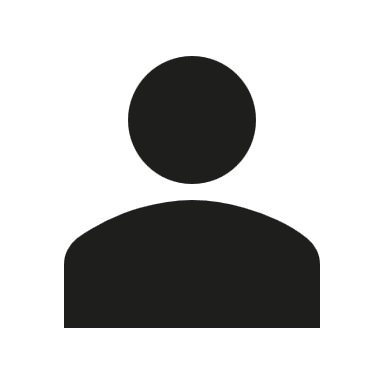 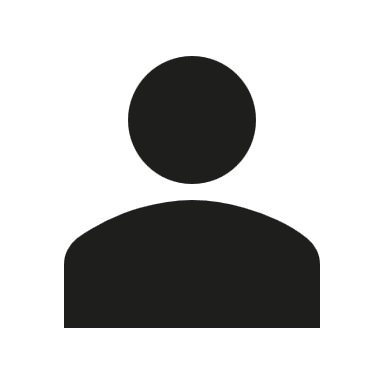 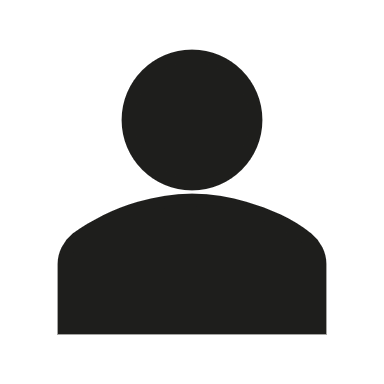 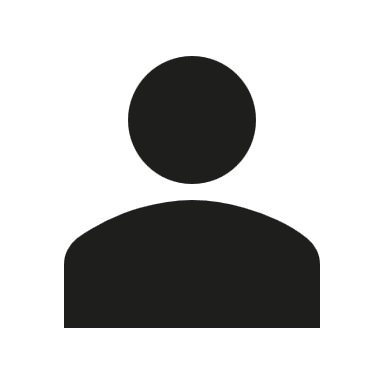 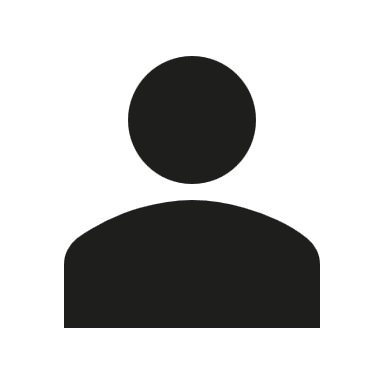 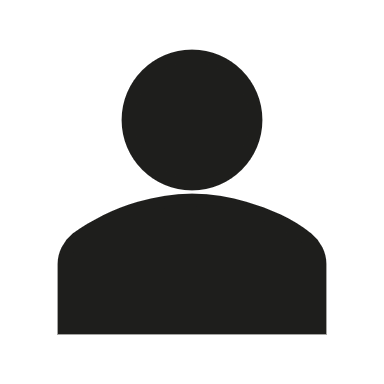 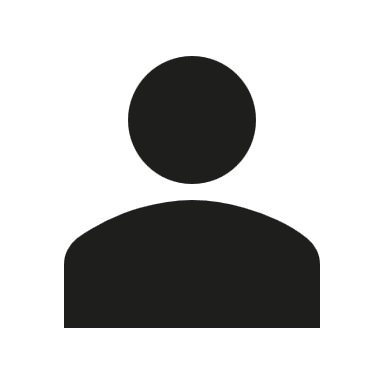 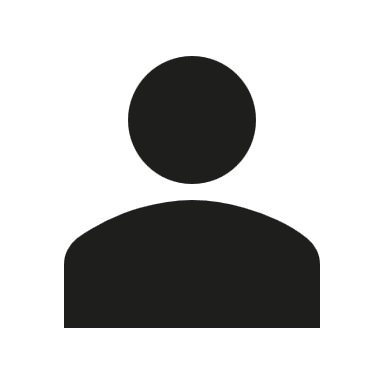 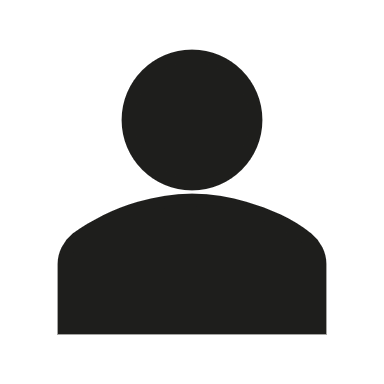 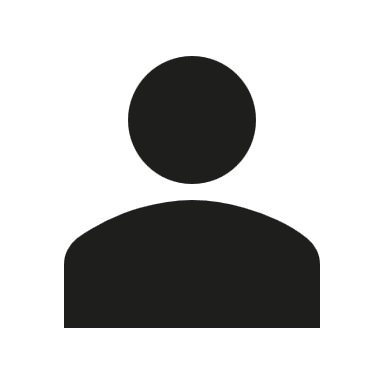 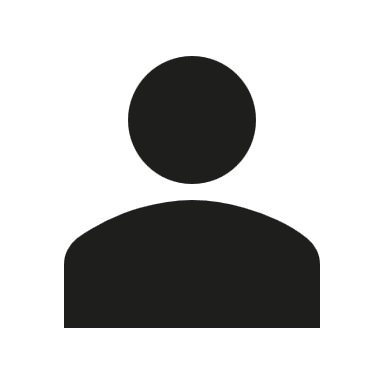 National
64% of congresses included in the data were national within one of the markets of focus. 
KOL engagement was highest at a national level with 1,512 out of 2,895 engaging in some way. 
USA had the highest engagement across the dataset with 13%.
JOURNALS
Out of the 1,830 KOLs involved in journals, 920 held the role of Section Editor, 351 served as Editorial Board Members, and 61 were Editor in Chiefs.
ROLES
Out of the 492 specialties of KOLs identified, 406 of the KOLs contributing to journals specialized solely in Immunology and 31 In Allergology.
SPECIALTIES
Out of the markets of focus, USA had the most KOLs contributing to journals, with 491 KOLs, followed by Japan with 167 KOLs, and the UK with 123 KOLs.
MARKETS
GUIDELINES
50
DIFFERENT GUIDELINES HAVE BEEN SEARCHED IN.
A total of 336 KOLs have been captured across these.
KEY GUIDELINES
1999
2005
2019
2020
2022
BSI PID Network on managing non-infectious complications of CVIDs.
ESID and ERN RITA Guideline on Deficiencies Diagnosis, and Management
European Primary Immunodeficiencies
 Consensus Conference
Human IEIs: 2022 Update on the Classification from the IUIS
Diagnostic Criteria for PIDs
The most comprehensive and up-to-date classification of over 485 genetic disorders under PIDs/IEI published by IUIS in 2022.
Provides evidence-based recommendations for diagnosing and managing clinically significant primary immunodeficiencies, published in 2020 by the ESID.
In 1999 The PAGID and ESID published the first International Guideline on Primary Immunodeficiency.
Provides comprehensive recommendations for early diagnosis, equitable treatment access, and public health strategies across EU member states. This was led in 2005 by The ESID, IPOPI, EFIS and INGID with the 
support of the European Commission.
A valuable guideline  for healthcare professionals involved in the care of patients with CVID published by the BSI in 2019.
[Speaker Notes: Nothing has come out more recent]
PATIENT ORGANIZATIONS
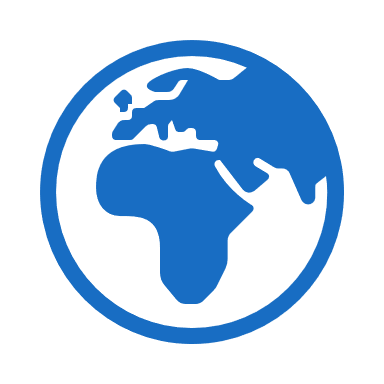 67 organizations were national organizations, 5 were regional and 7 international.
Location
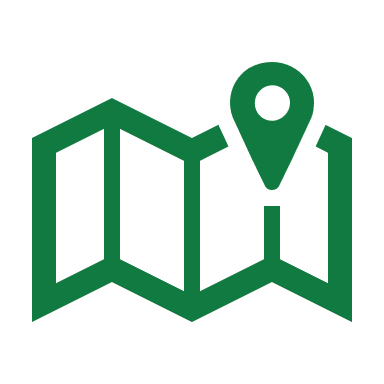 Italy had the most KOLs Active within patient organizations (37), followed by 32 in the USA and 29 in international organizations.
Markets
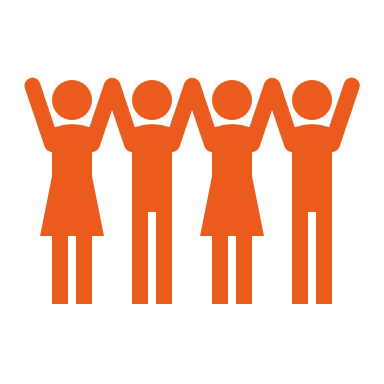 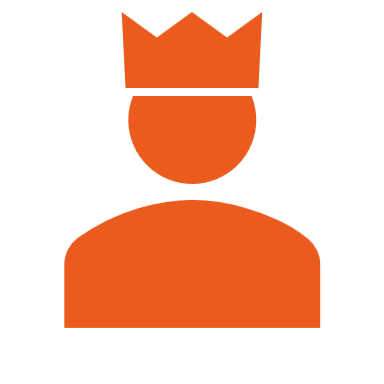 225 KOLs have been captured within patient organizations alongside a further 1,534 stakeholders.
KOLs
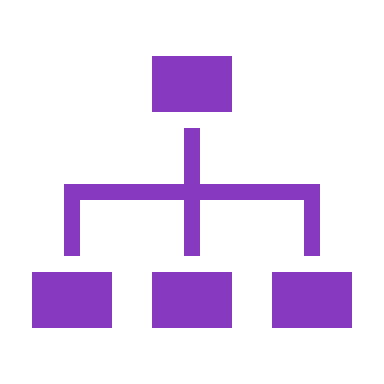 The organizations with the highest stakeholder employment were OMAR Rare Diseases Observatory (93) and Association of Primary Immunodeficiencies (64).
Organizations
PROFESSIONAL ORGANIZATIONS
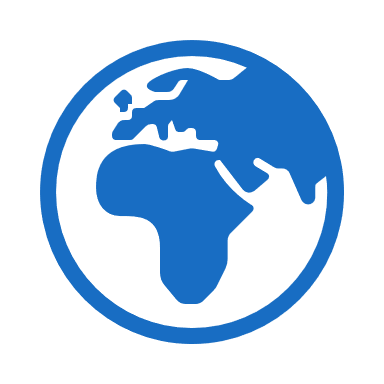 106 organizations were national, with only 15 international and 18 regional.
Location
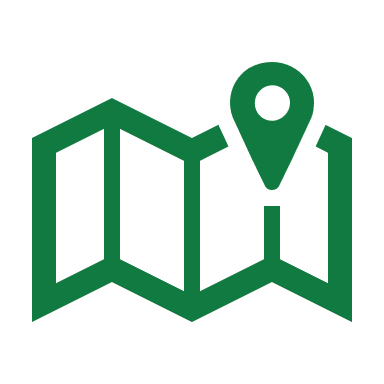 USA had the most KOLs active within patient organizations (216), followed by 177 in Japan and 163 in international organizations.
Markets
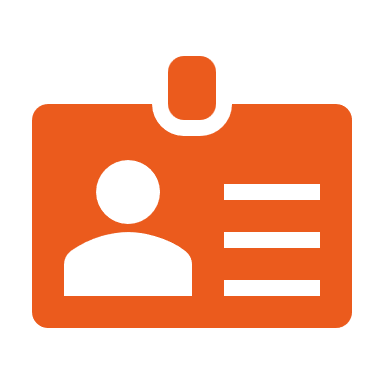 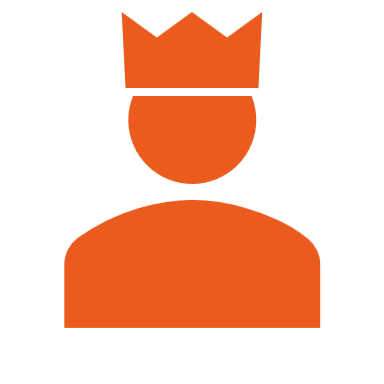 1,590 KOLs have been captured within patient organizations alongside a further 8,021 stakeholders.
KOLs
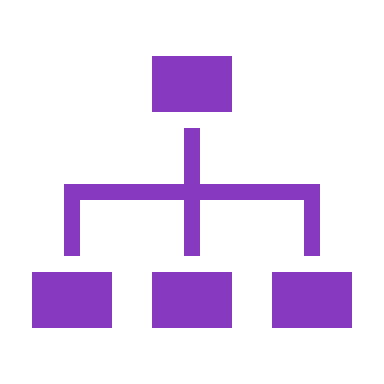 The organization with the highest stakeholder employment was The Spanish Society of Allergology and Clinical Immunology (605).
Organizations
PAYOR DRUG EVALUATION GROUPS
Groups per Market
REGULATORY AGENCIES
Groups per Market
CENTERS OF EXCELLENCE
2%
24%
37%
Nationwide Children’s Hospital
24% of CoEs were based in the USA, This CoE had the joint highest KOL involvement (5 KOLs) with Children’s Hospital of Philadelphia.
Stakeholders
614 stakeholders were captured across 86 CoEs. 126 of these were classified as KOLs.
Public Assistance-Paris Hospitals, Necker Hospital for Sick Children
Based in France, this CoE had the highest KOL involvement (9 KOLs). With the other French CoE being Toulouse University Hospital - Children's Hospital.
Ricardo Gutierrez Children's Hospital
37% of CoEs were in Argentina with this COE having the highest KOL involvement (6 KOLs).
PRIVATE CLINICS
16%
16%
Stakeholders
Across the markets 207 stakeholders were identified from 31 Private Clinics, with 11 classified as KOLs.
Specialties
33 different specialties were captured within private clinics, including 38 consultants and 98 doctors.
Cleveland Clinic
Based in the USA this PC had the highest personnel count with 69 different roles captured.
Compass Immunology Clinic
Based in Australia, 22 consultant names were captured for this PC.
HEALTH EQUITY
276 unique Roles Identified – 40% of KOLs list 'Professor' as their role.
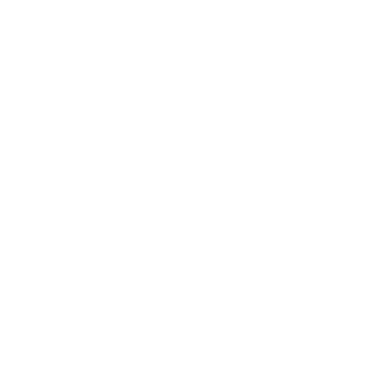 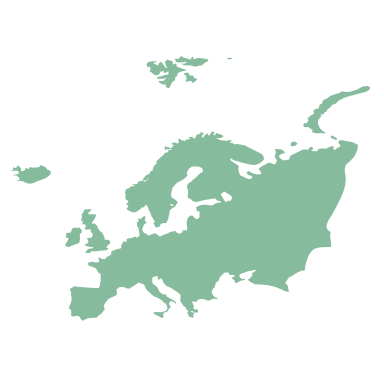 41%
FEMALE KOLS
76
COUNTRIES
have 52,145 stakeholders.
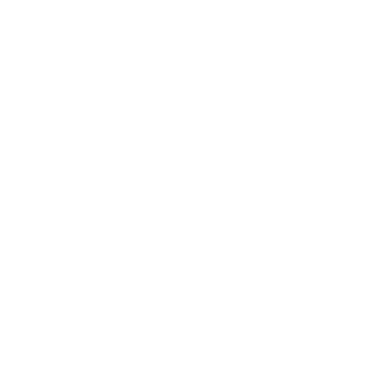 11 Parameters searched.
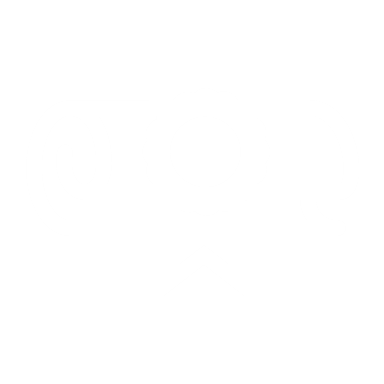 114 specialties captured.
NOTABLE FINDINGS
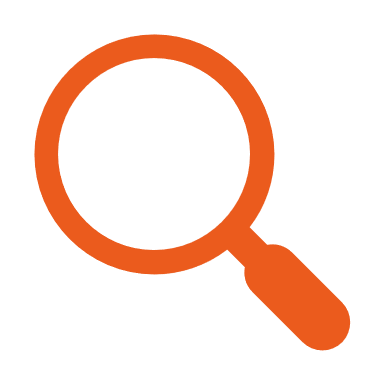 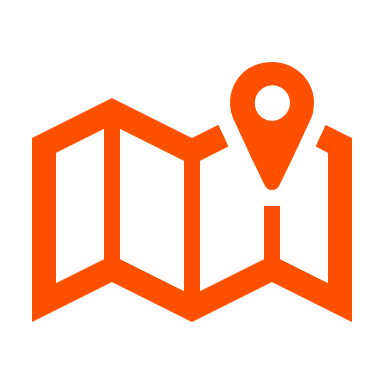 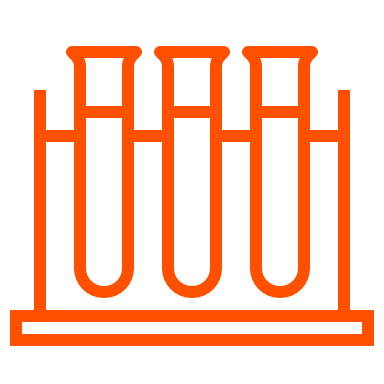 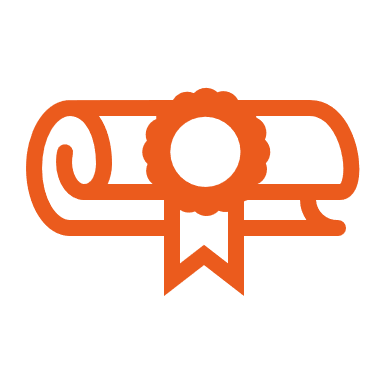 Clinical Trials
Locations
Specialties
The data revealed some intriguing patterns in clinical trials for Primary Immunodeficiencies (PIDs). Key Opinion Leaders (KOLs) typically did not participate in multiple clinical trials, often being involved in just one.
Additionally, the top-scoring KOLs in clinical trials ranked poorly across the overall dataset. This indicates that KOLs active in clinical trials were generally not as engaged in other areas, such as organizational roles or congress participation.
The data revealed some surprising insights. Contrary to expectations, many of the most influential Key Opinion Leaders (KOLs) in the field of Primary Immunodeficiencies (PIDs) were based in Europe and Japan despite expectations of the data being predominantly USA focused. 
Furthermore, terminology for PIDs were generally consistent across markets, however there were notable discrepancies in classifying certain diseases as PIDs, highlighting ongoing debates in the field.
Immunology was the main specialty of KOLs, in which we found Pediatrics was the most prevalent topic type.
The data revealed that Key Opinion Leaders (KOLs) in the field of Primary Immunodeficiencies (PIDs) often focused their research on a single PID. However, when looking at the characteristics of a disease such as lymphoproliferation or granulomatous inflammation, research overlapped across PIDs. 
This suggests that while KOLs may have a specific disease focus, they also contribute to broader phenotypic analyses within the field.
In-depth Profiles
IN-DEPTH PROFILES
41% of In-Depth Profiles are female (20).
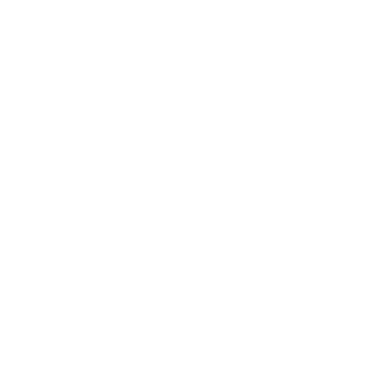 49
In-Depth
Profiles
In-depth Profiles have been selected from 11  markets. This only includes 9 out of the 15 markets of focus*.
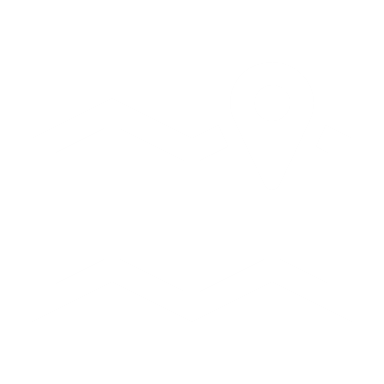 For the full In-Depth Profile details, see the excel dataset.
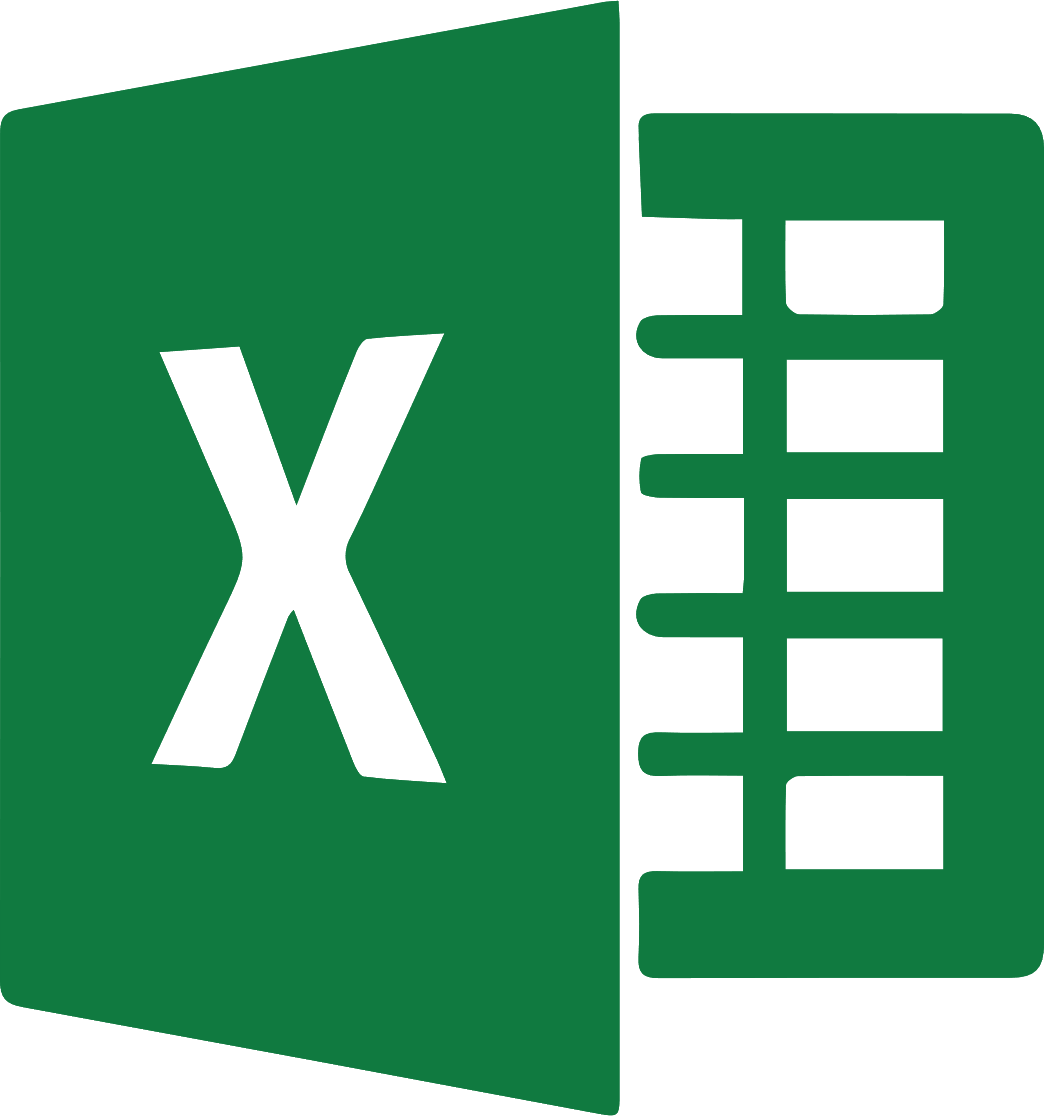 35 specialties captured with 6 individuals exhibiting Immunology solely as their speciality.
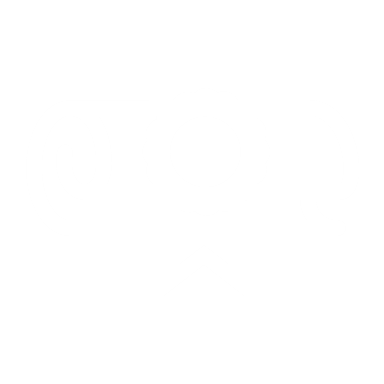 * Argentina, Australia, Brazil, Canada, Colombia, France, Germany, Italy, Japan, Saudi Arabia, South Korea, Spain, Türkiye, UK, USA
AREA OF INTEREST
126 different areas of interest captured.
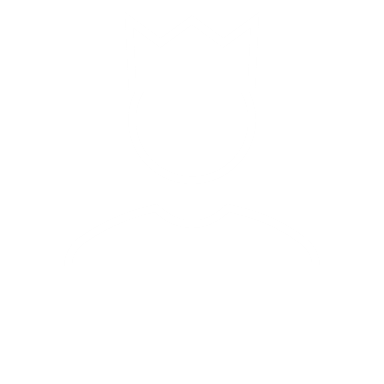 Christopher Craig Dvorak
United States of America
Acute Promyelocytic Leukemia, Blood Disorders, Childhood Leukemia, Genetic Disorders, Invasive Fungal Infections, Juvenile Myelomonocytic Leukemia, Myelodysplastic Syndromes, Rare Leukemias, Severe Combined Immunodeficiency, Thalassemia
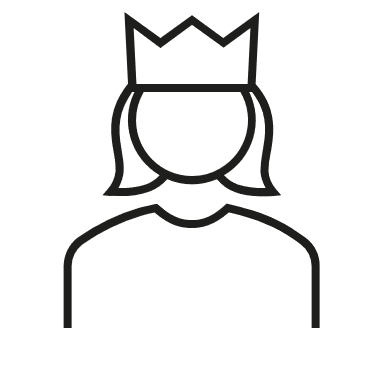 Veronica Paola Celis-Passini
Spain
Acute Lymphoblastic Leukemia, Acute Myeloid Leukemia, Chronic Lymphoblastic Leucosis, Chronic Lymphocytic Leukemia, Langerhans Cell Histiocytosis, Lymphoma, Non-Hodgkin's Lymphoma, Pediatric Lymphomas Hodgkin, T-Cell Lymphoma, Vascular Tumors
CLINICAL TRIALS
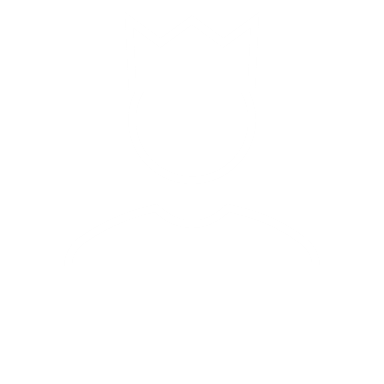 Christopher Craig Dvorak
United States of America
They have worked on a total of 43 clinical trials.
He is currently involved in 5 active clinical trails, being principal investigator of 4 and the study chair of a trial investigating Severe Combined Immunodeficiency.
PUBLICATIONS
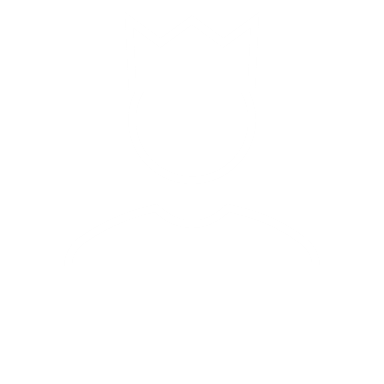 Atsushi Kumanogoh
Japan
They have been publishing in since 1990 and have a total of 427 publications. A recent publication from March 2025 is titled “The immune memory of innate immune systems”.
GUIDELINES
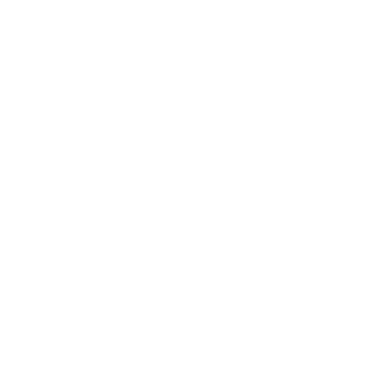 Anete Sevciovic Grumach
Brazil
Since 2011 she has authored 13 guidelines. Her most recent activity was in the 2020 guideline titled “European Society for Immunodeficiencies (ESID) and European Reference Network on Rare Primary Immunodeficiency, Autoinflammatory and Autoimmune Diseases (ERN RITA) Complement Guideline: Deficiencies, Diagnosis, and Management”.
PRESENTATIONS
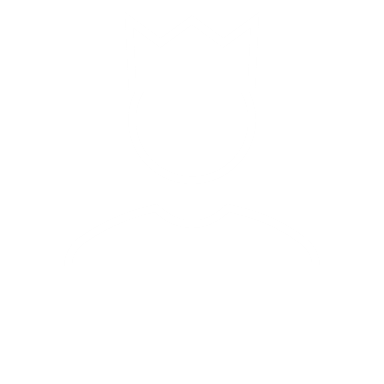 Scott William Canna
United States of America
Since 2013 they have participated in 26 presentations, mostly as a speaker. In 2025 they have participated in 6 presentations, with their most recent activity was speaking on HLH vs. MAS at the Annual Meeting of Clinical Immunology Society.
SOCIETIES & ASSOCIATIONS
46 of the KOLs are active within a Society or Association. 408 individual activities have been captured with ‘member’ being the most common role.
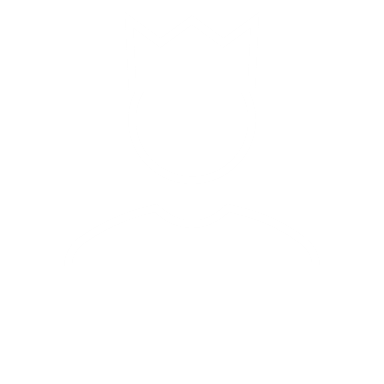 Hiromichi Iwasaki
Japan
They have 59 activities within Societies & Associations, with all but 2 of these being national activities.
They’re currently a Doctor on the Infection Control Committee for the International Classification of Diseases System Council.
PROFESSIONAL AFFILIATION
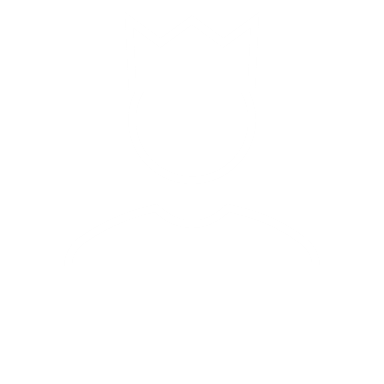 48
Of the KOLs with in-depth profiles have a visible professional affiliation.
Antônio Condino-Neto
Brazil
He has 31 professional affiliations, many of which are still active.

He is the current Medical Director of the Jeffrey Modell Center for Primary Immunodeficiencies, Senior Scientific Officer at the Jô Clemente Institute as well as a Senior Professor and member of the Institute of Biomedical Sciences of the University of São Paulo (ICB-USP).
126
Different roles have been captured with ‘member’ being the most common.
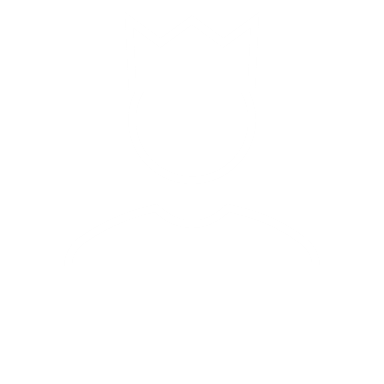 427
Activities have been captured within professional affiliations, with 9 being the average number of engagements.
Ricardo Jorge Paixão José
United Kingdom
He has 25 professional affiliations, many of which are still active.

He is currently a Consultant Pulmonologist at the Royal Brompton Hospital and The London Clinic.
INDUSTRY AFFILIATIONS
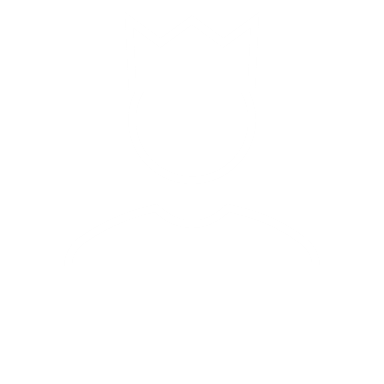 31
Of the KOLs with in-depth profiles have a visible industry affiliation.
Taku Kobayashi
Japan
He has a total of 67 visible engagements with industry.
Their most commonly industry engaged with is Kissei Pharmaceutical Co., Ltd (with 4) however they have no visible past engagement with Pharming.
131
Different industries have been captured with ‘CSL Limited’ being the most frequent engagement.
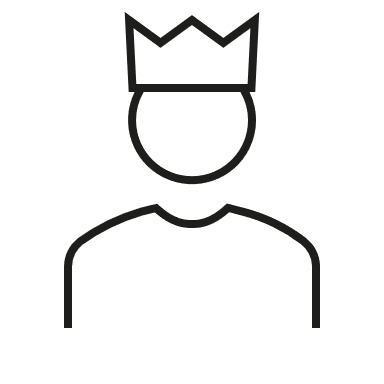 Francisco Javier Martín de Carpi
2
Of the KOLs with in-depth profiles have visible affiliation with Pharming being Anete Sevciovic Grumach and Luke Allen Wall.
Spain
He has a total of 64 visible engagements with industry.
Their most commonly industry engaged with is Abbott Laboratories and Nestle (both having 4) however they have no visible past engagement with Pharming.
Data Showcase
Deliverables
DELIVERABLES
PowerPoint slides highlighting the project methodology, desk research, KOL activities, in-depth profiles and the project timeline.
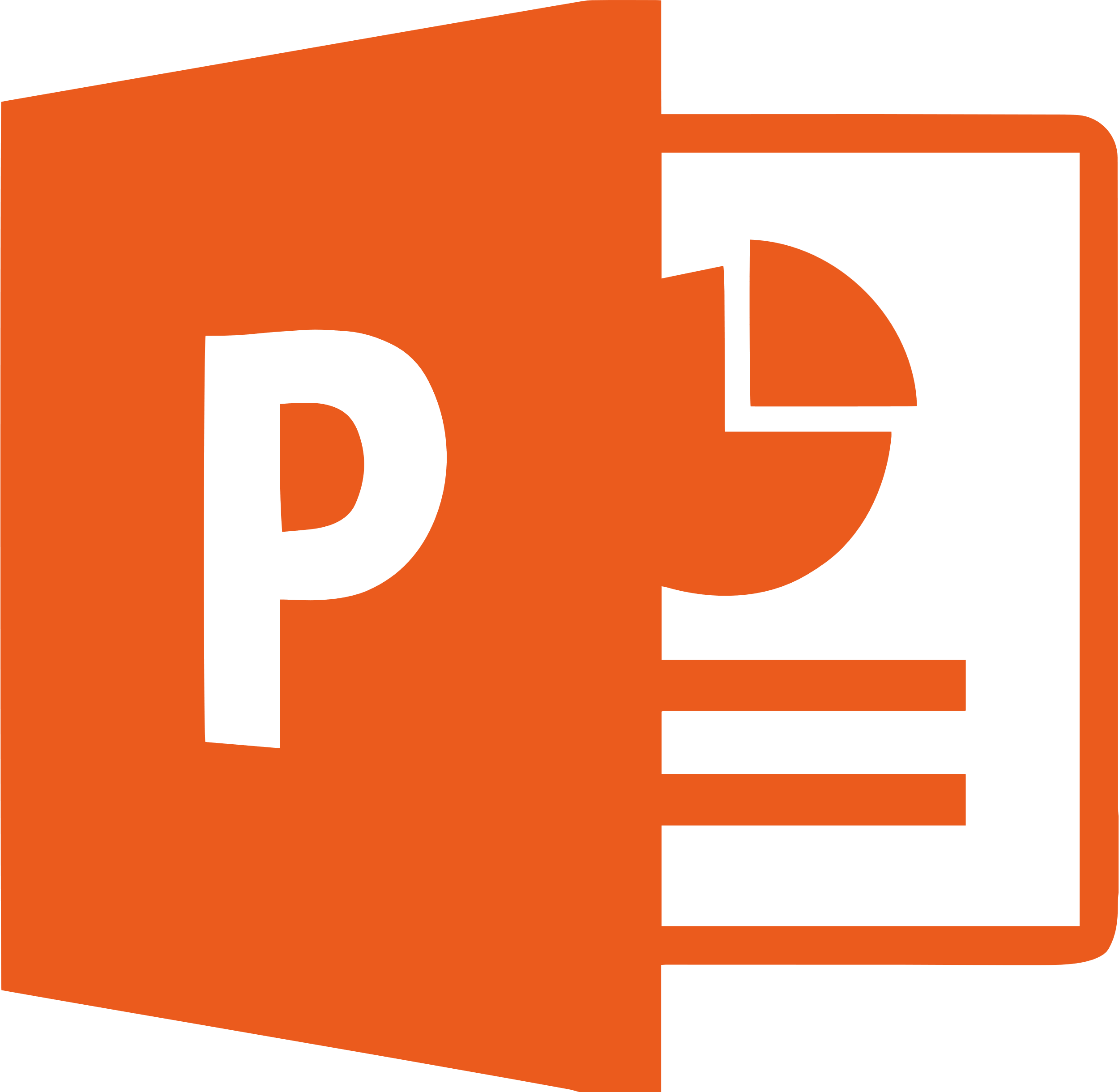 Individual Word CVs for all KOLs selected for an in-depth profile.
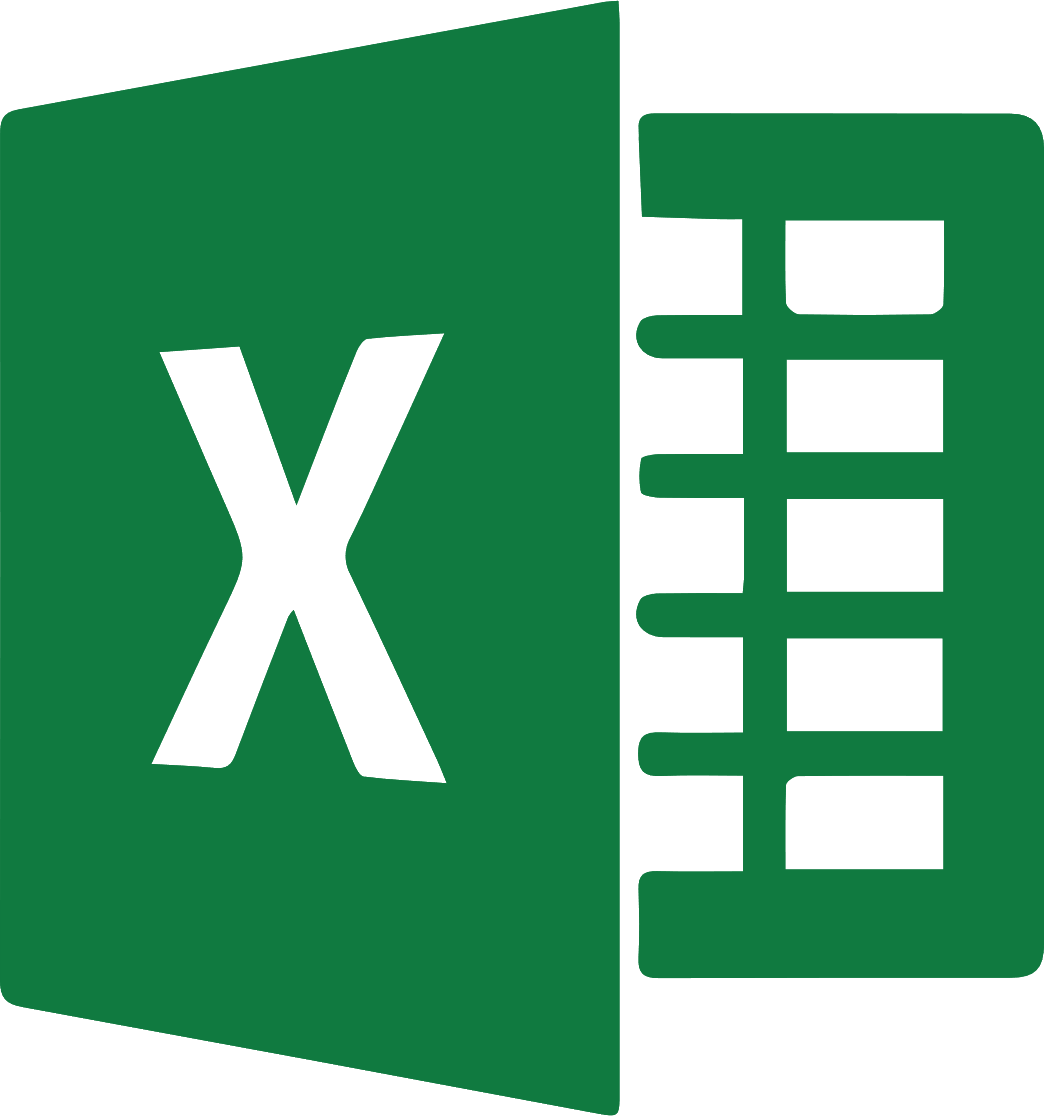 Excel spreadsheets showcasing the full KOL dataset, in-depth profile recommendations and the in-depth profile data.
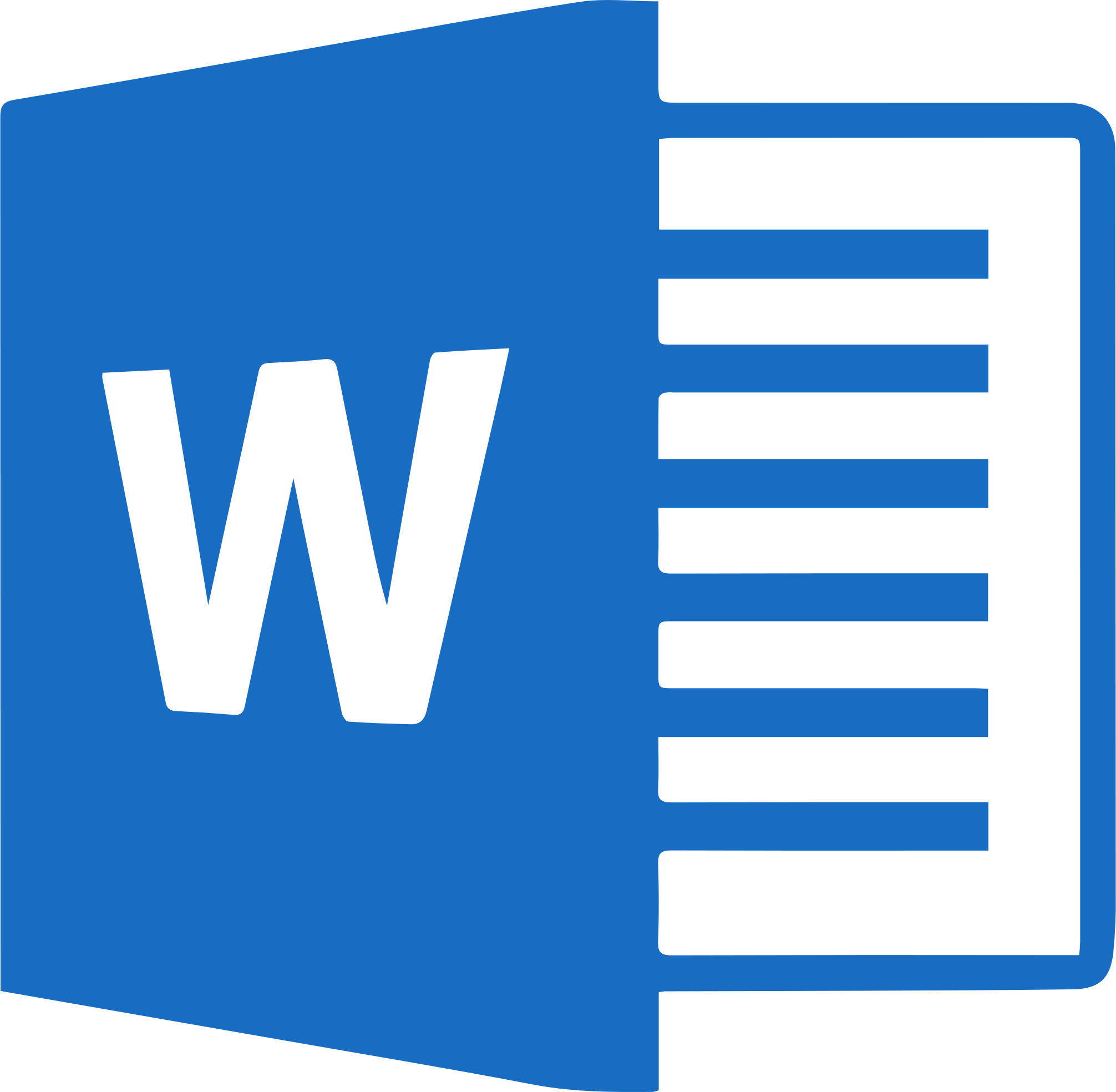 Timeline &Next Steps
TIMELINE & NEXT STEPS
Stakeholder Management Dashboard Meeting
May/June
2025
Pharming to review the data & recommendations to select 50 KOLs for in-depth profiles.
February/March
In-depth Profile Meeting
May
2025
Pi Healthcare to initiate mapping including all desk research feedback.
November
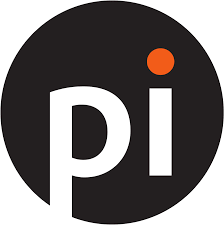 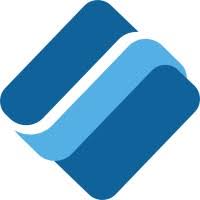 Kick-off Meeting October
2024
Interim Meeting January
2025
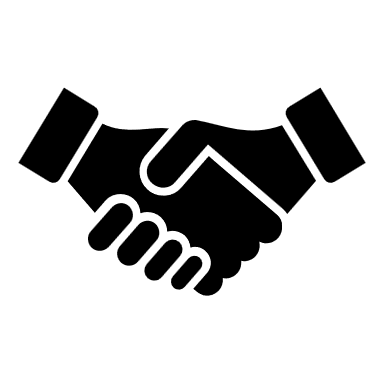 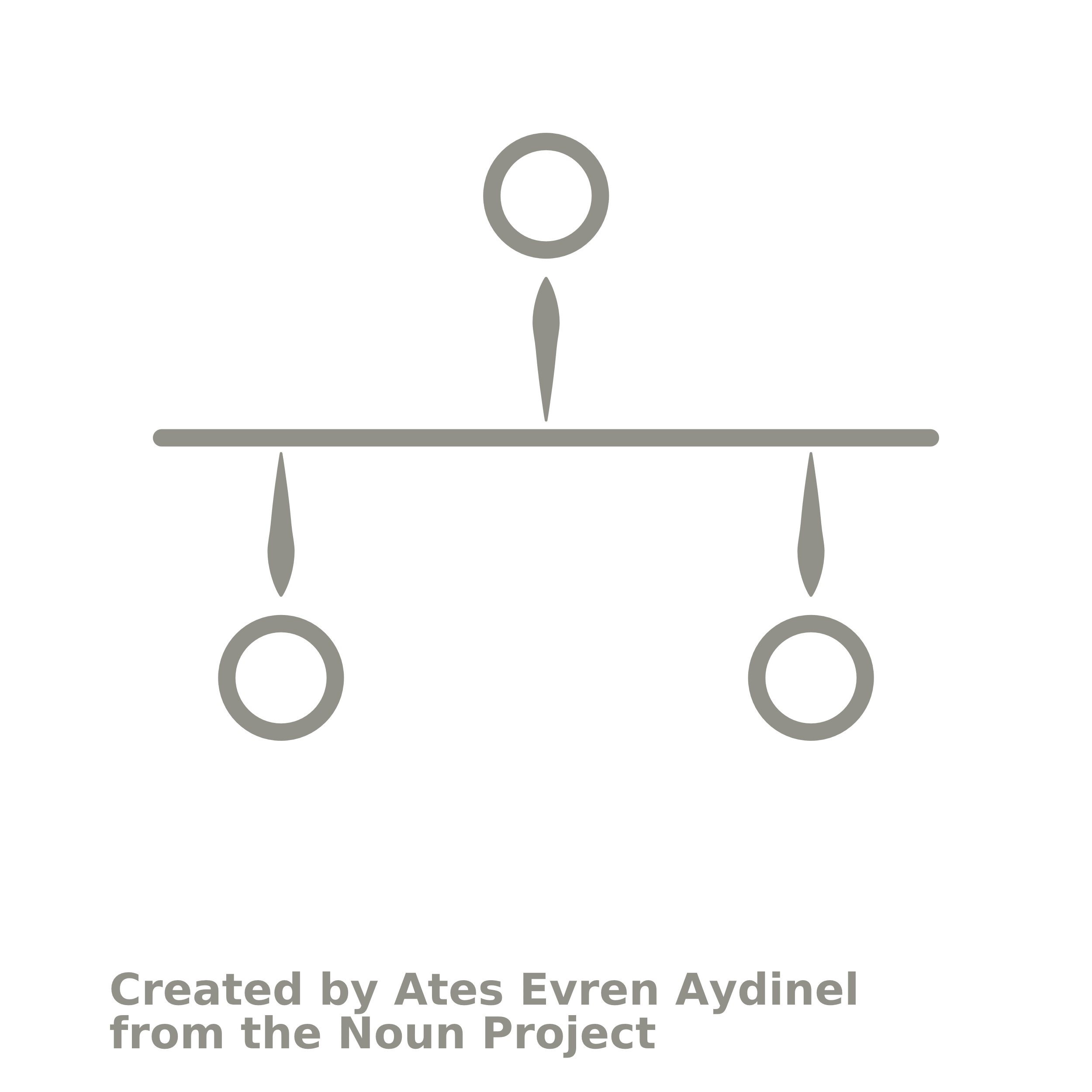 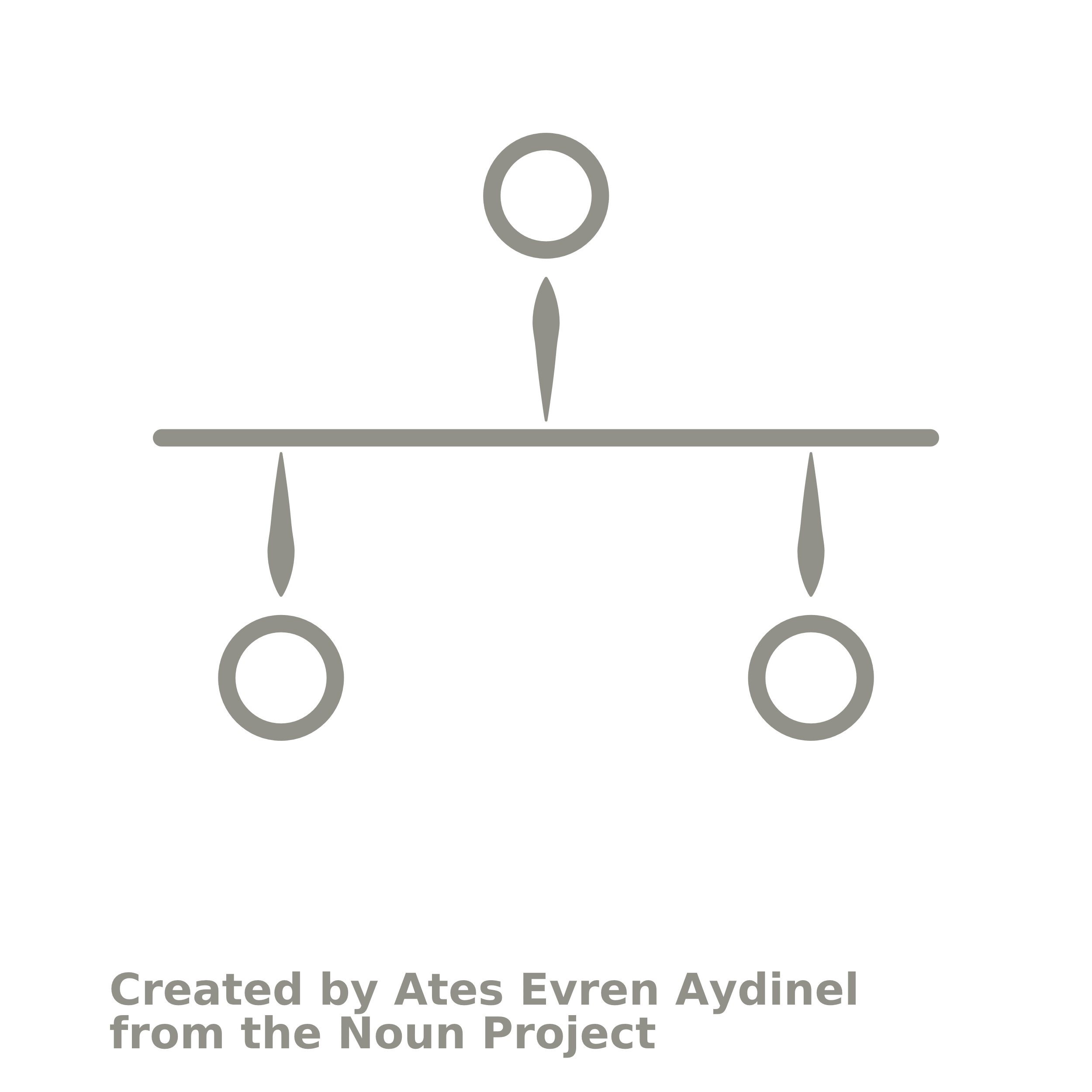 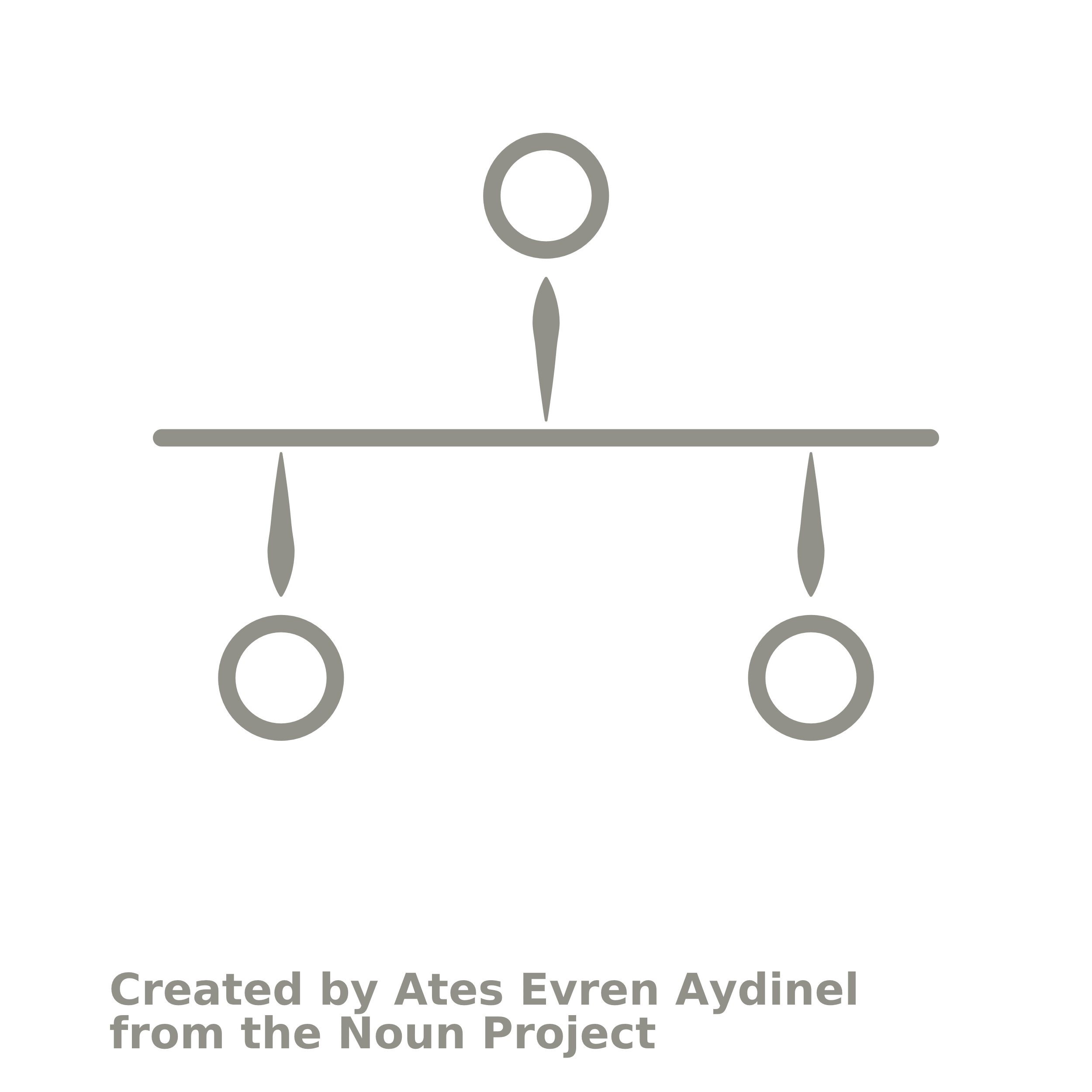 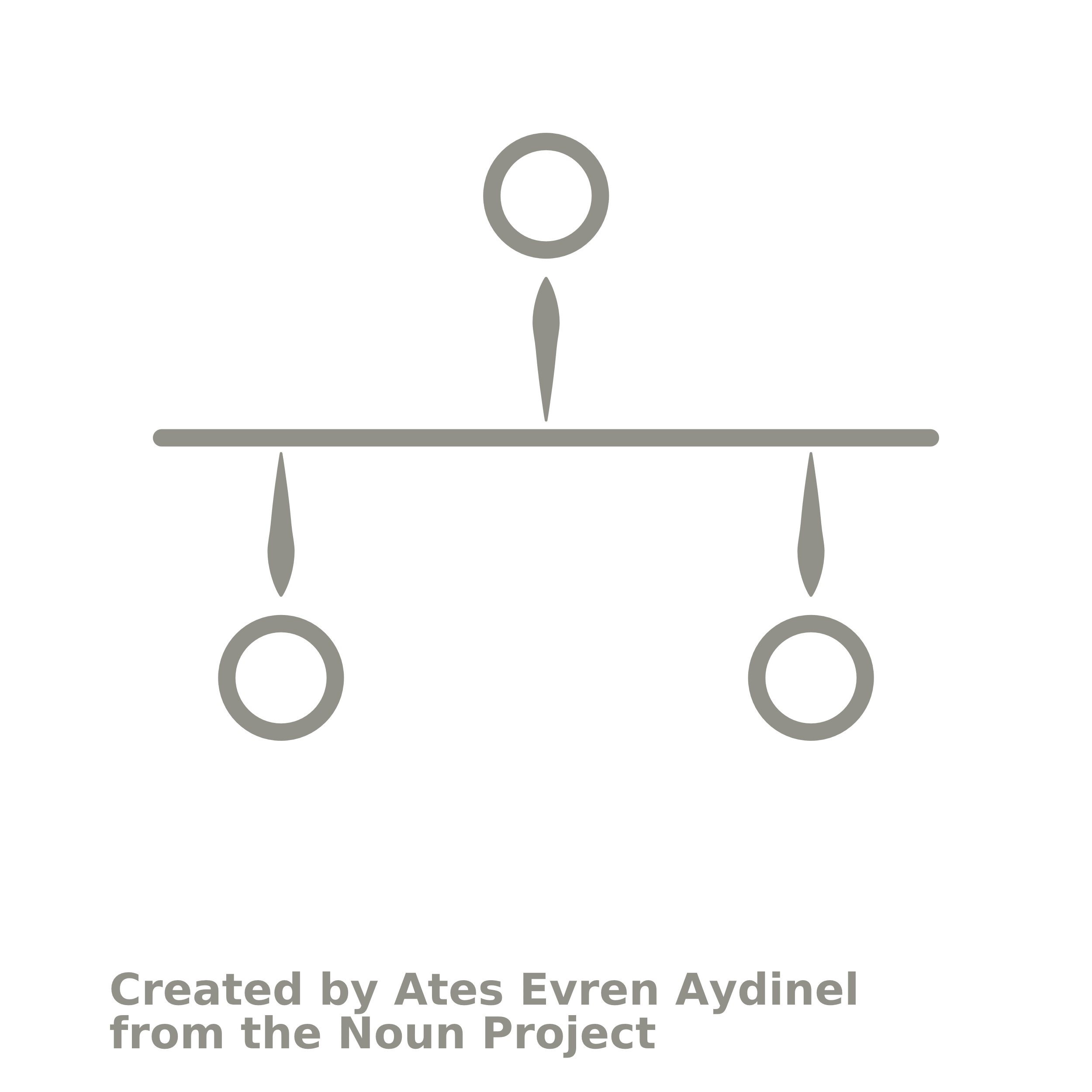 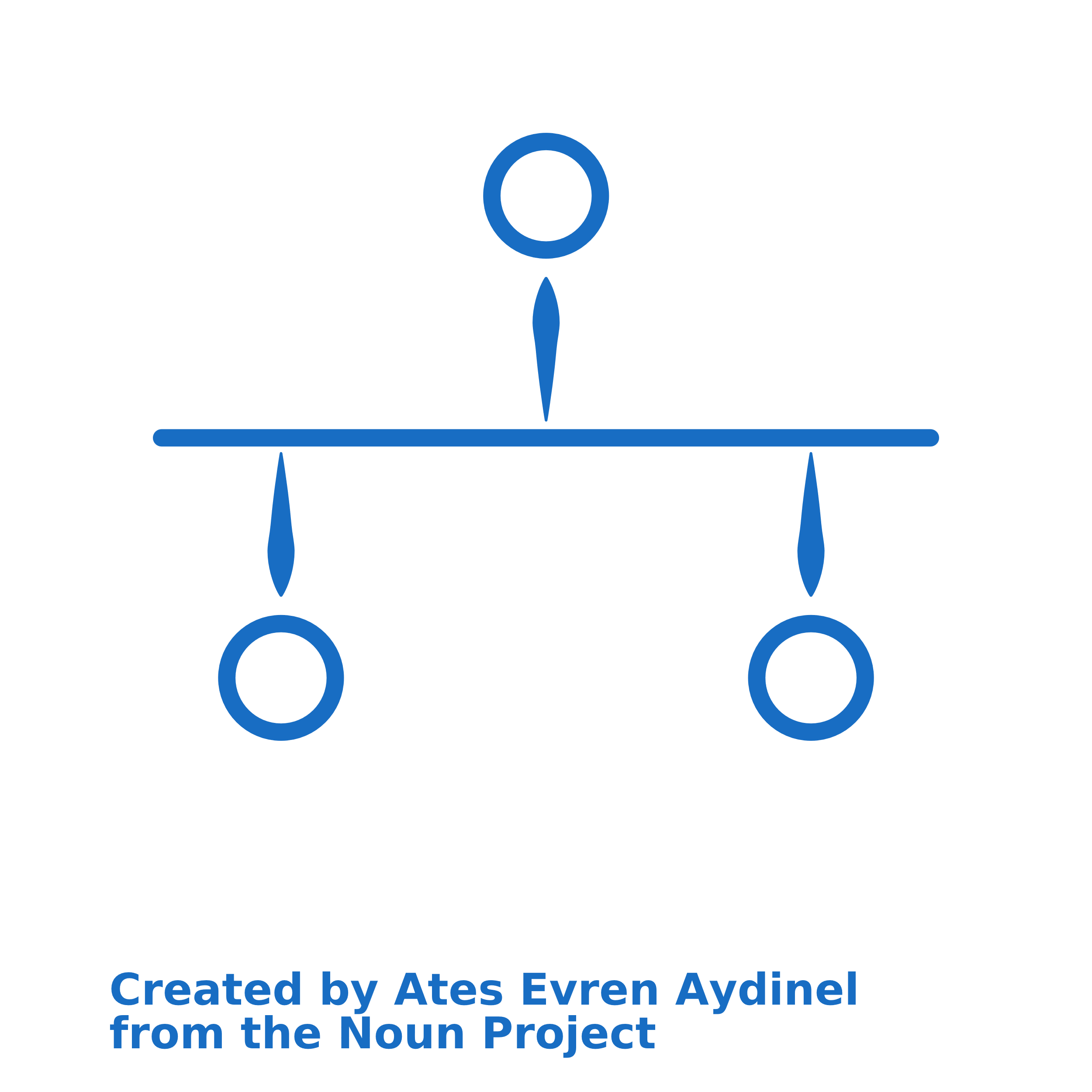 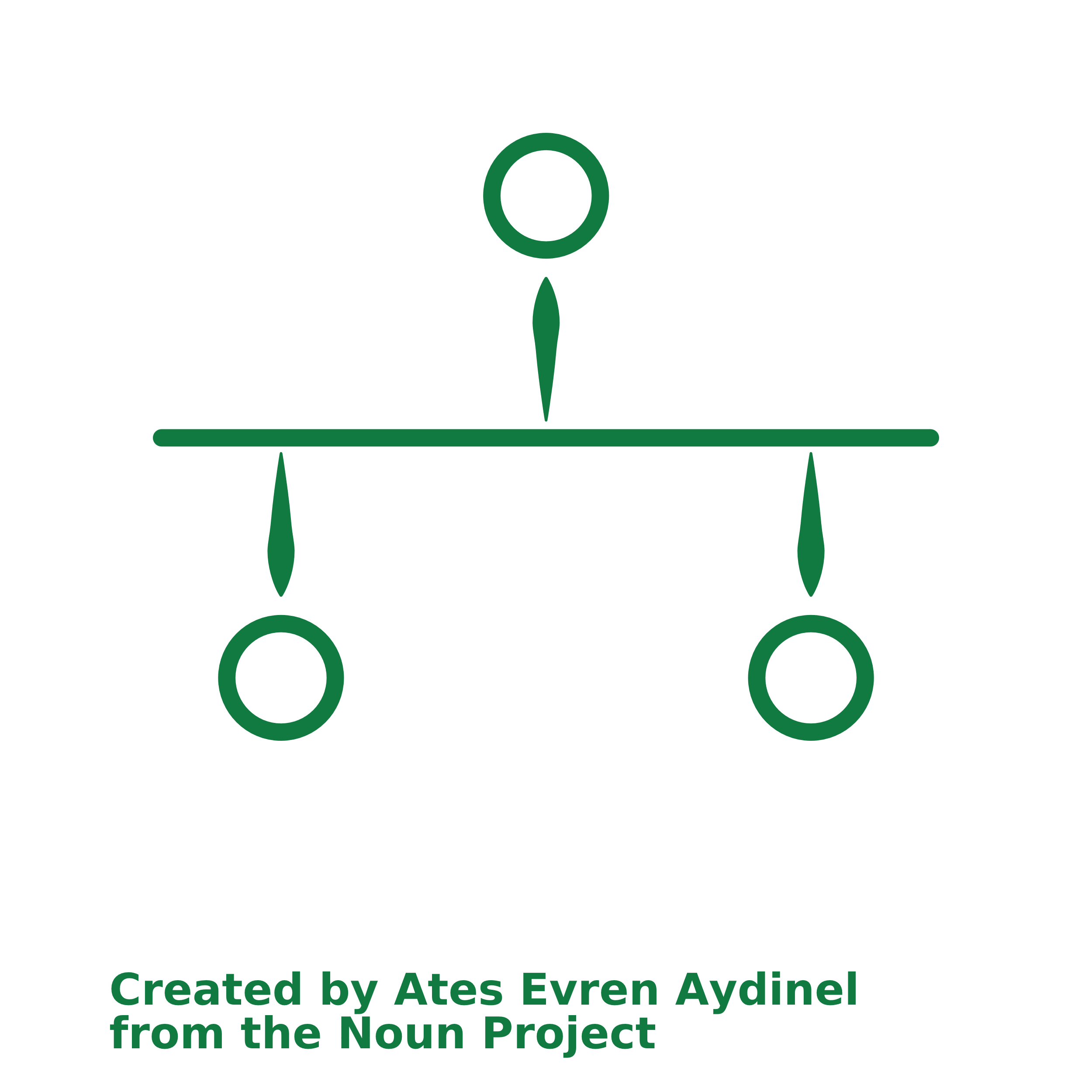 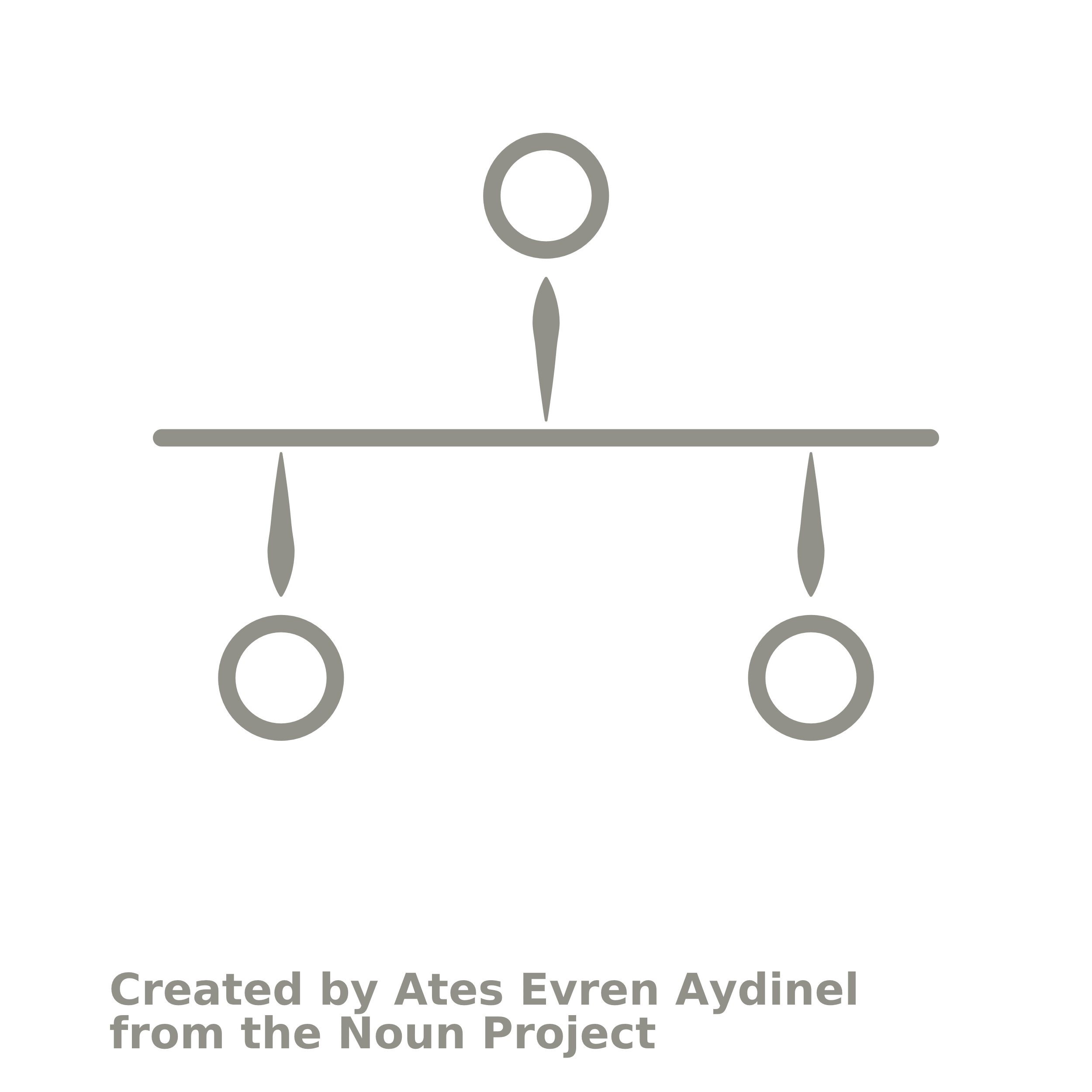 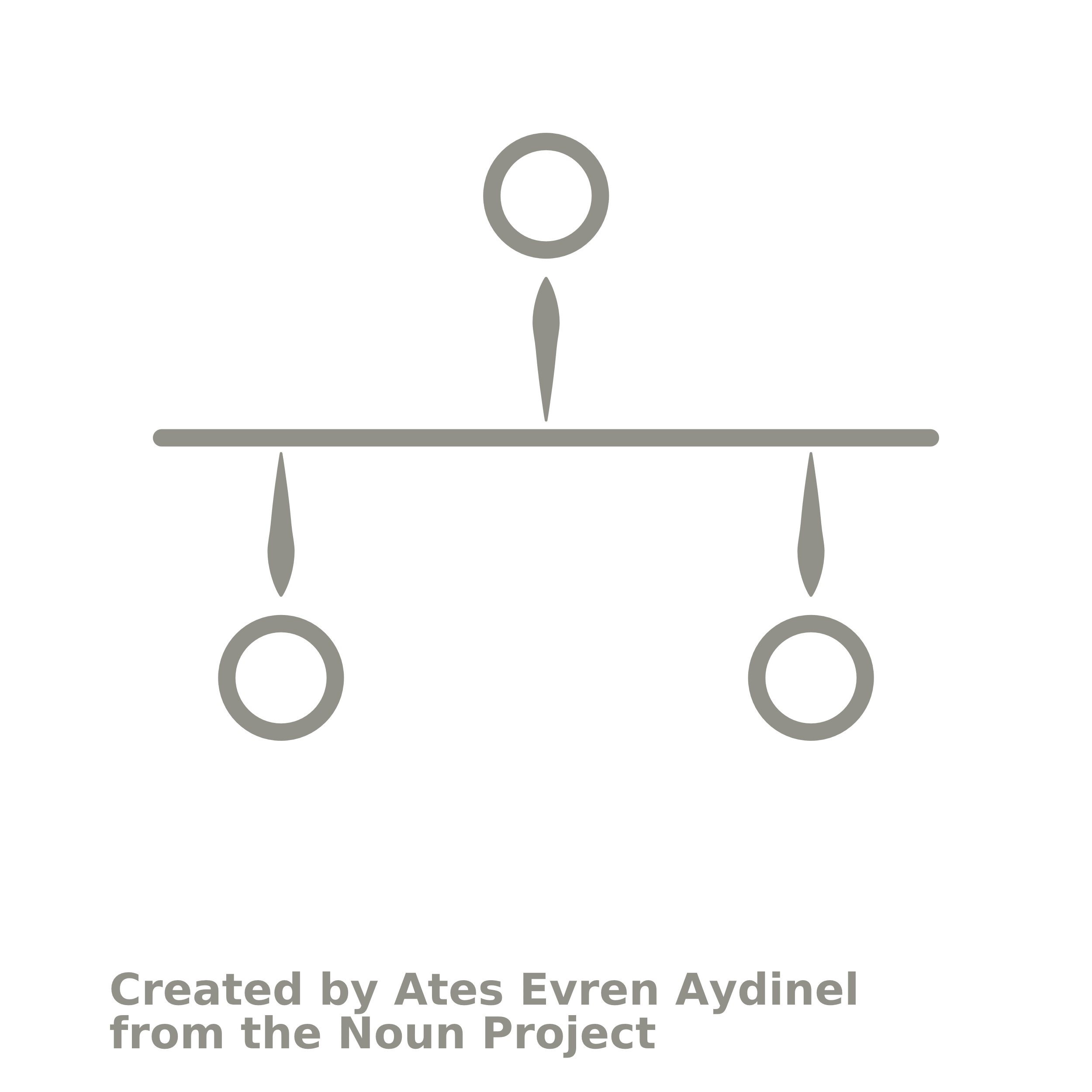 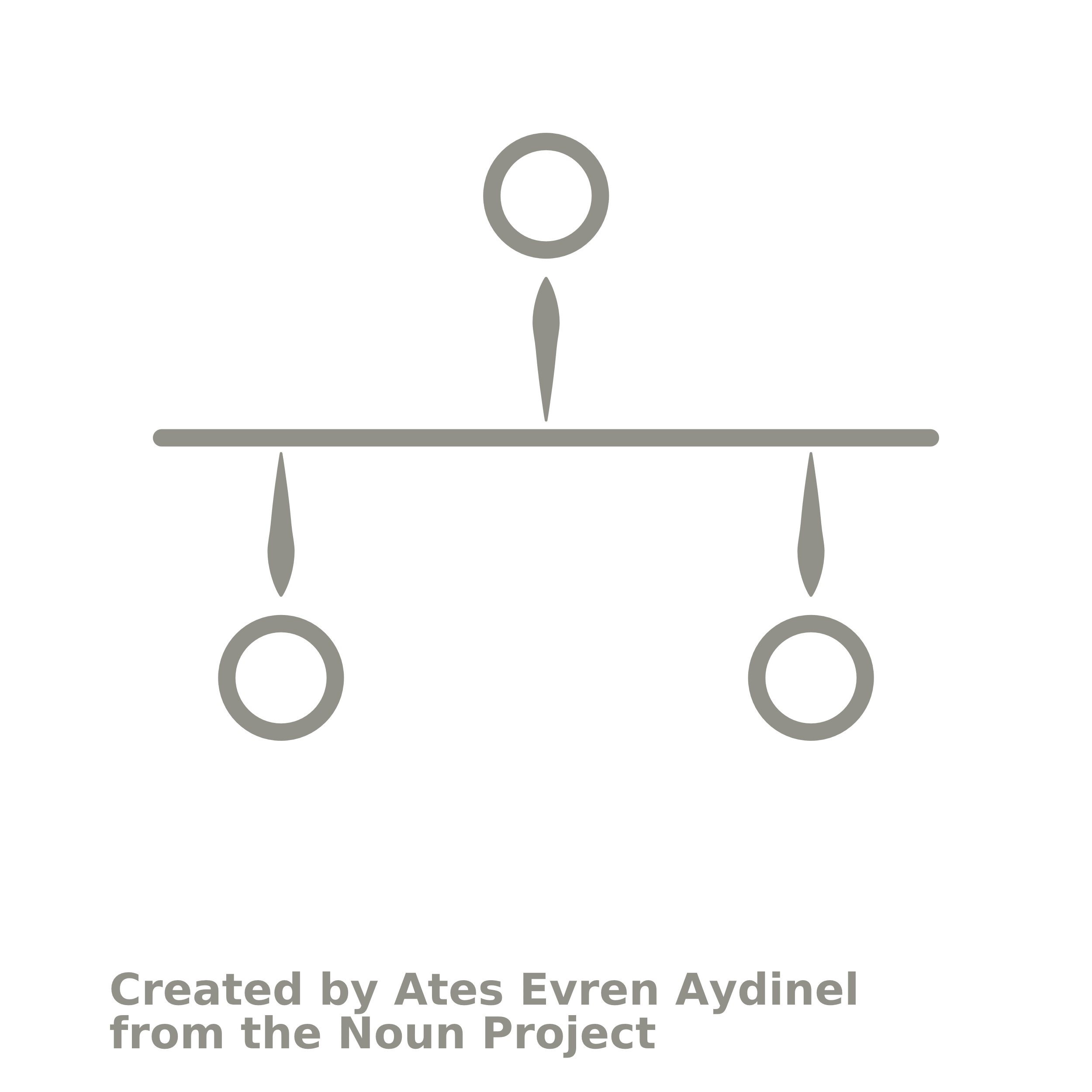 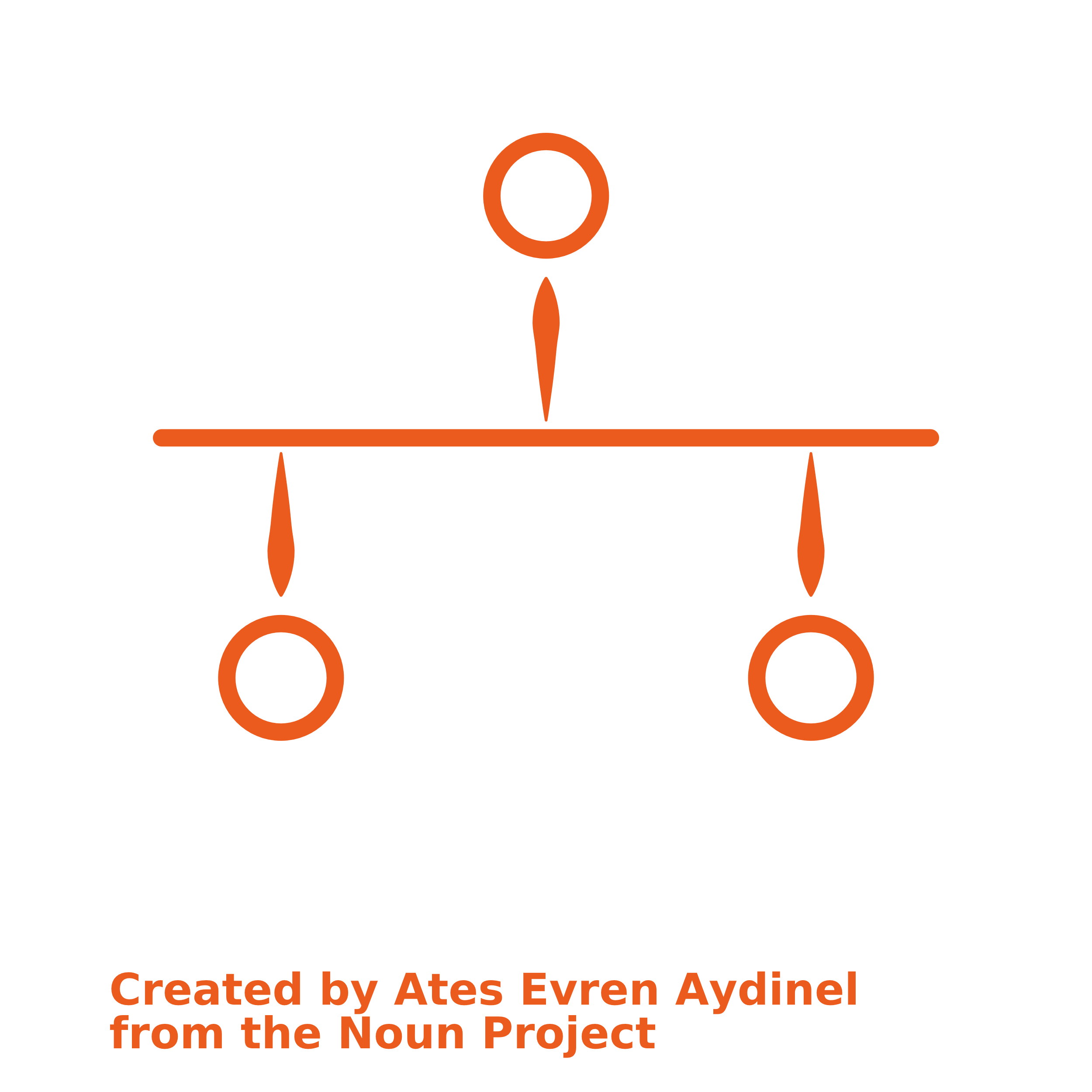 Continued support & collaboration
November
Pharming to review the desk research and provide Pi Healthcare with their strategy.
December
Pi Healthcare to collect & analyze data, recommending 50 KOLs for in-depth profiles.
May
Pi Healthcare to create the Stakeholder Management Dashboard.
April/May
Pi Healthcare to create the 50 in-depth profiles & feedback data.
Need us?
Get in touch.
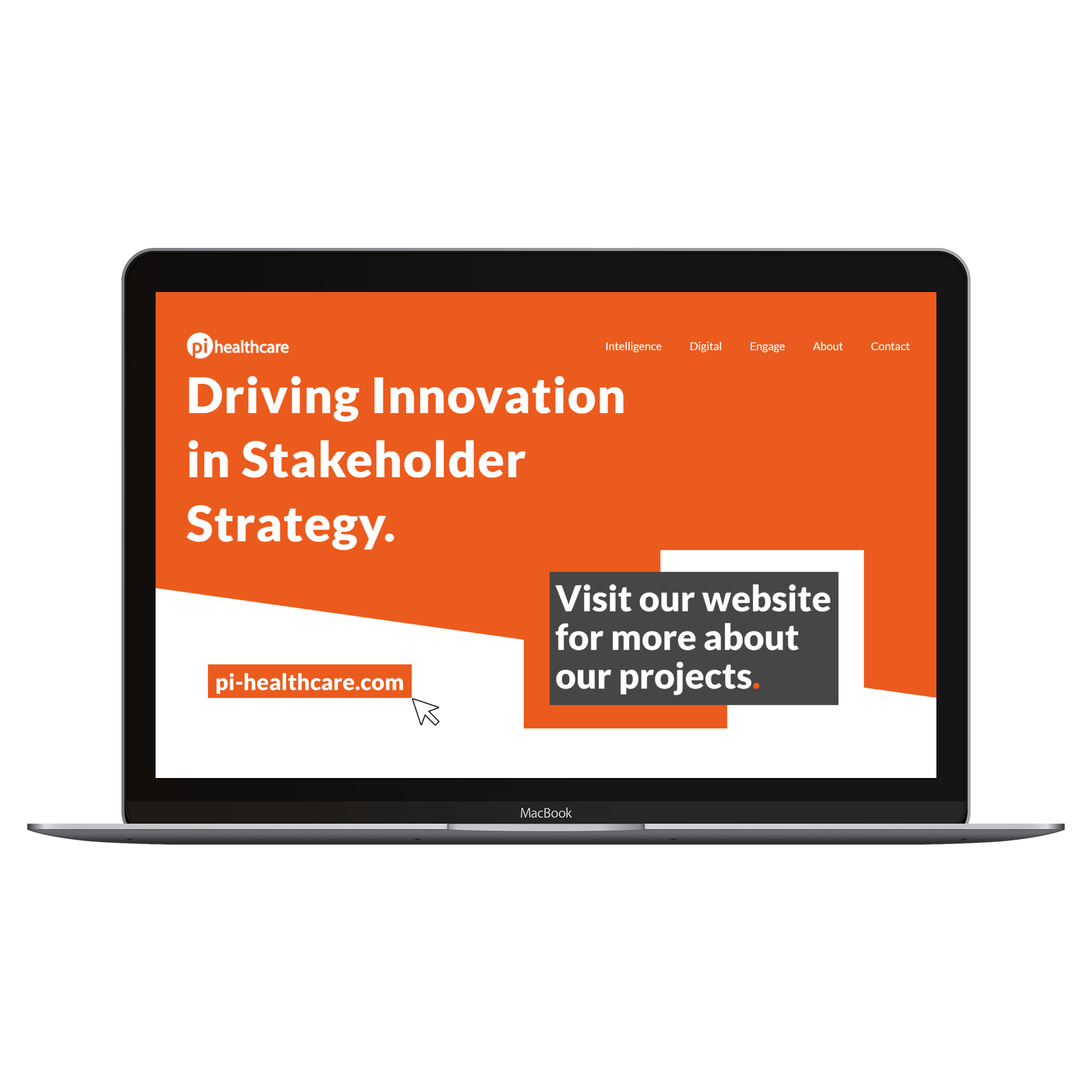 For more information on the contents of this document or our services.
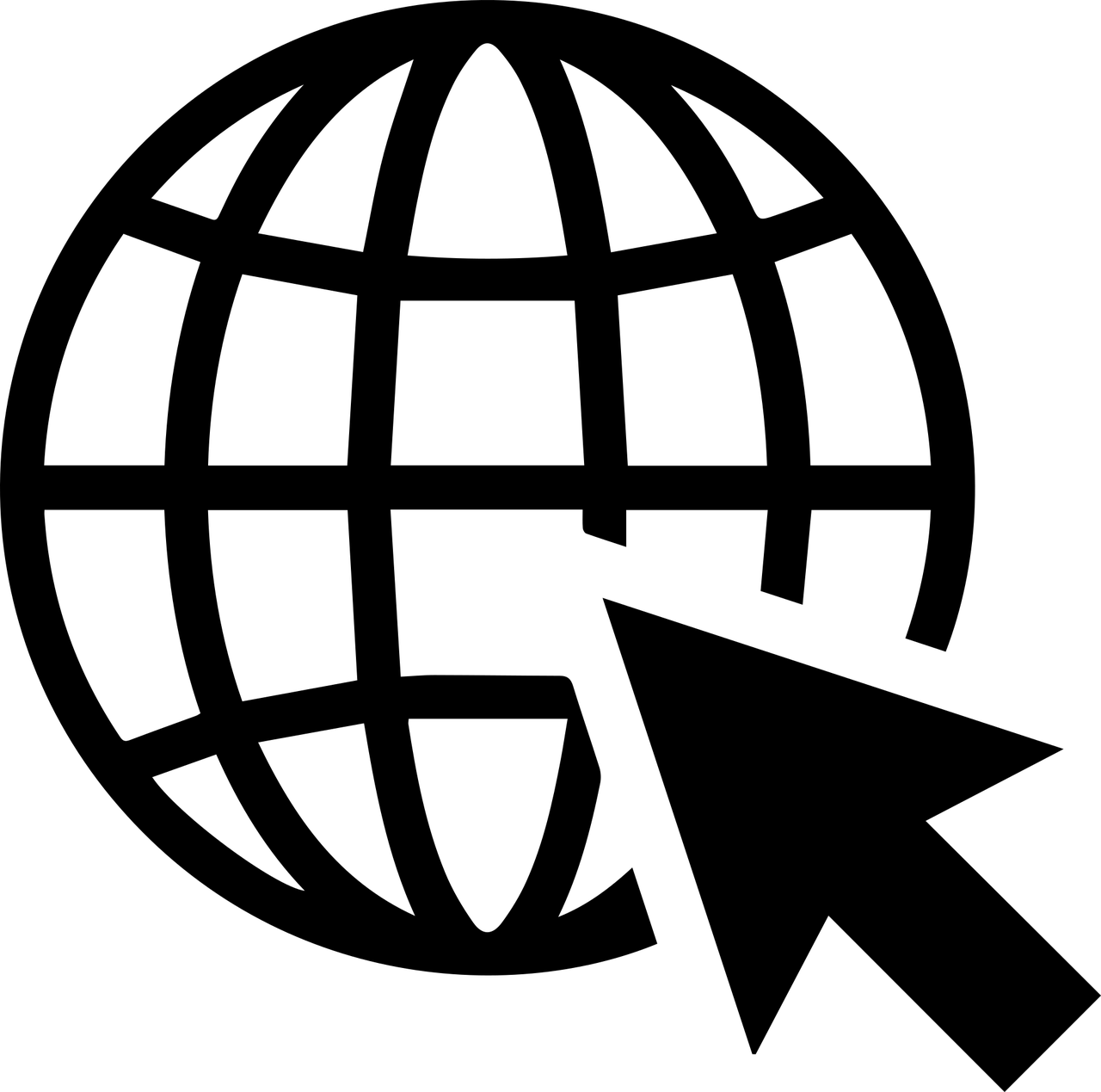 pi-healthcare.com
jo@pi-healthcare.com
eddy@pi-healthcare.com
sharon@pi-healthcare.com
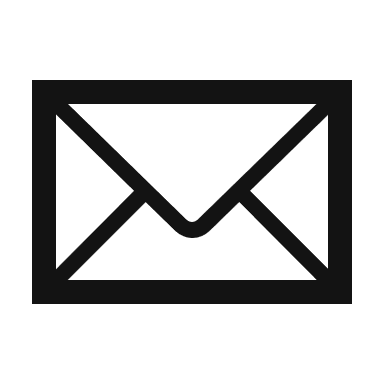 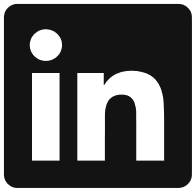 Find Us on LinkedIn
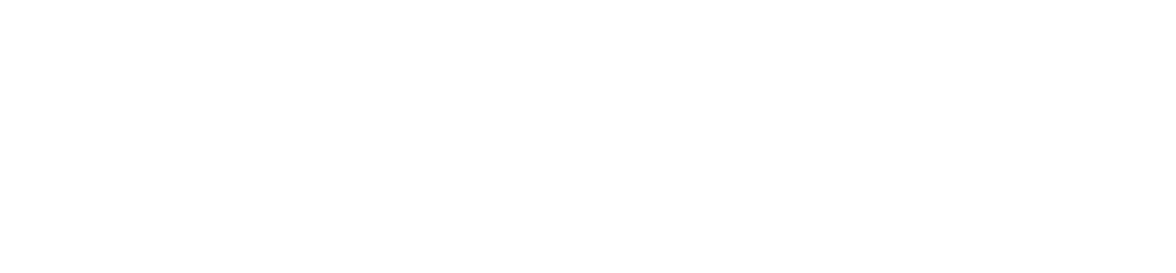